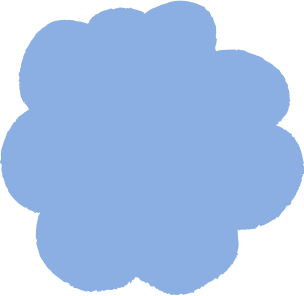 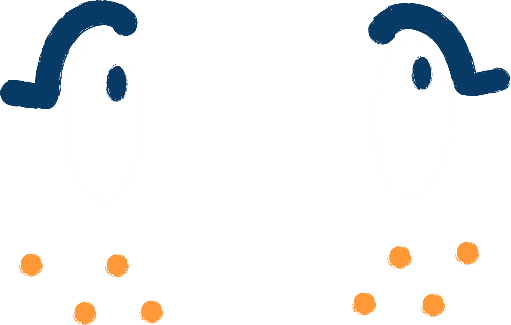 BÀI 8: MẠNG MÁY TÍNH 
TRONG CUỘC SỐNG HIỆN ĐẠI
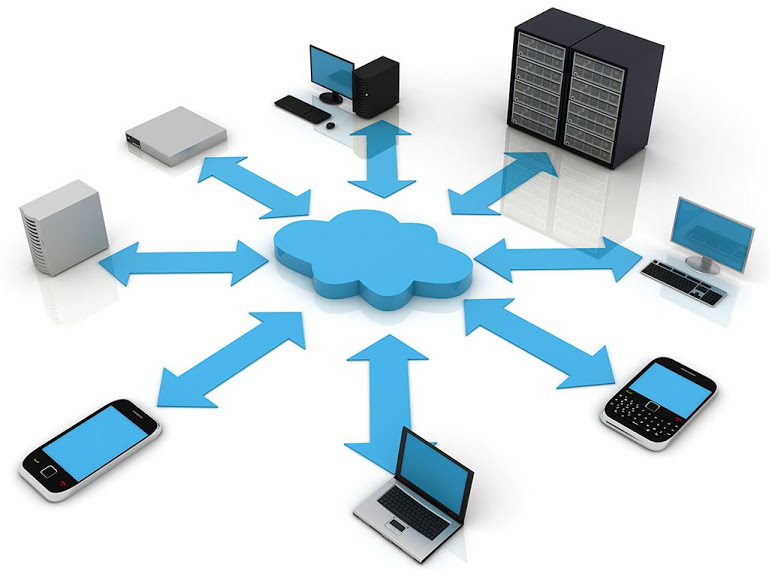 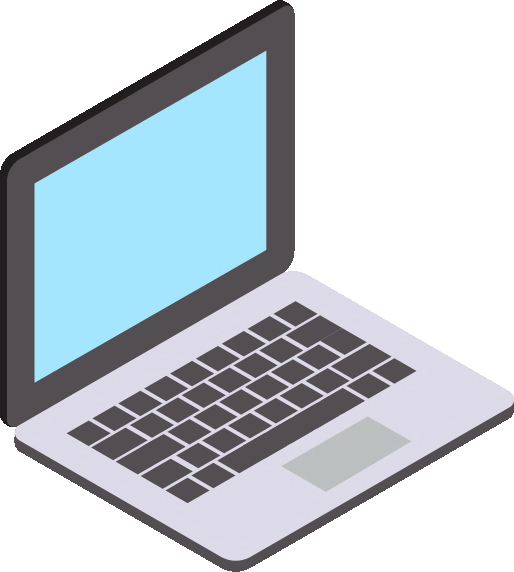 1. MẠNG LAN VÀ INTERNET
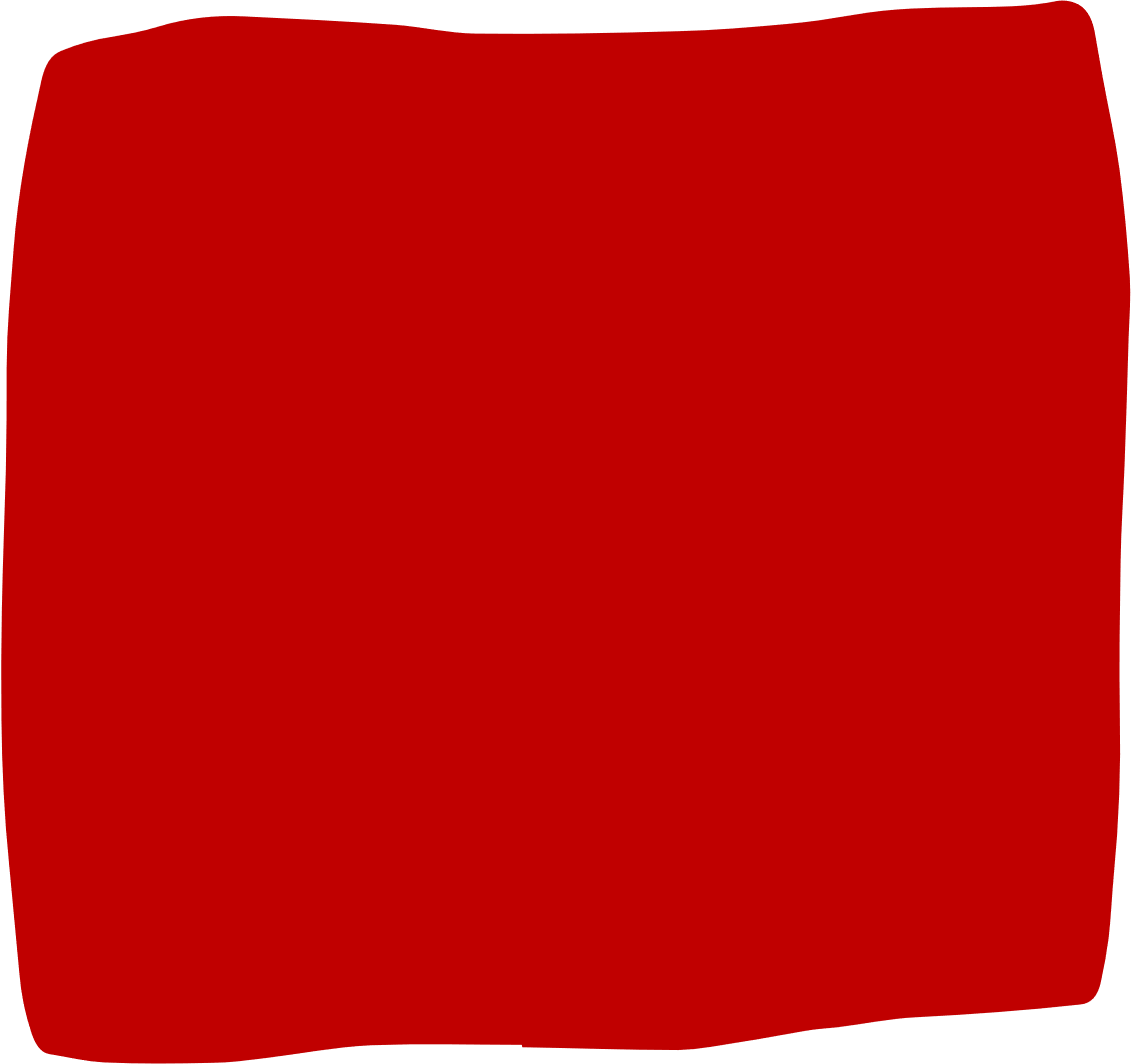 Hoạt động 1.Phân biệt Internet với mạng LAN
A. Chỉ trong gia đình
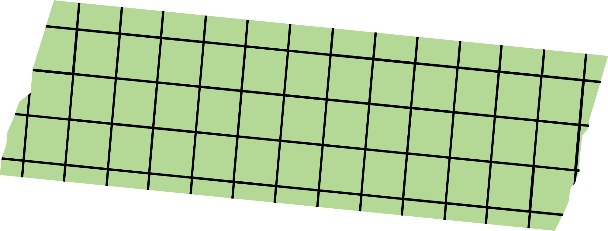 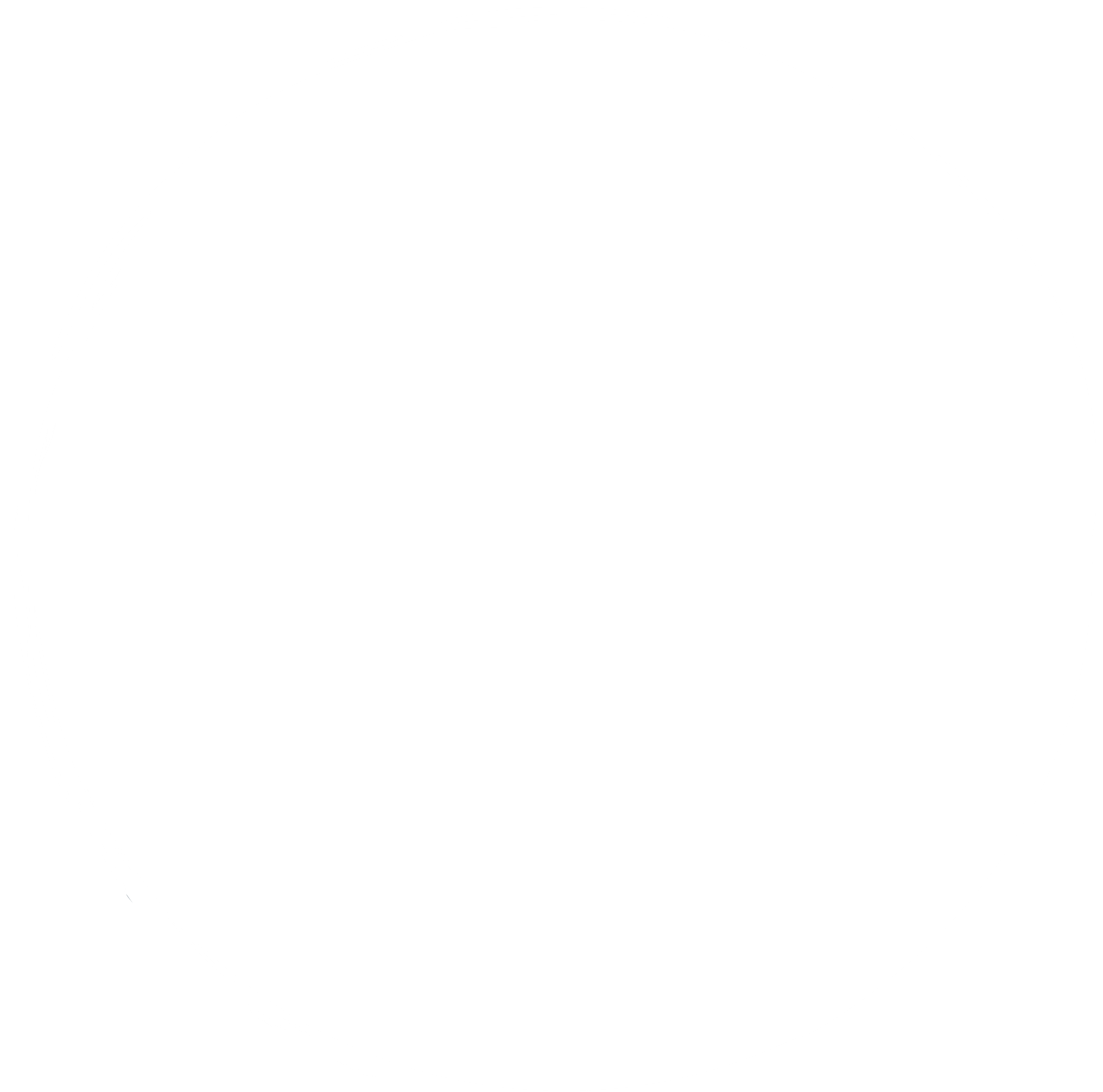 Câu 1.
Phạm vi sử dụng của internet là:
B. Chỉ trong một cơ quan
C. Toàn cầu
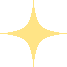 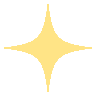 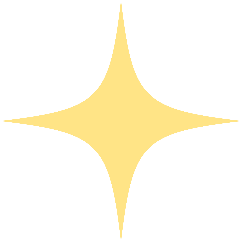 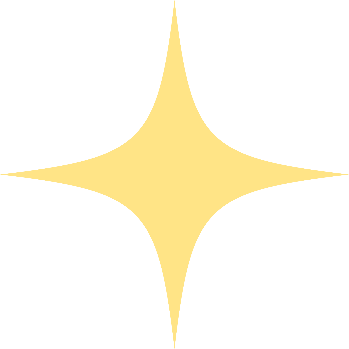 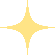 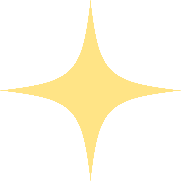 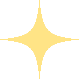 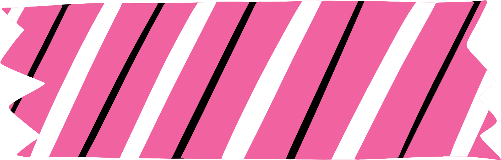 A. Qua dịch vụ 3G, 4G, 5G
Câu 2.
Điện thoại thông minh được kết nối với internet bằng cách nào?
B. Kết nối gián tiếp qua wifi
C. Cả A và B
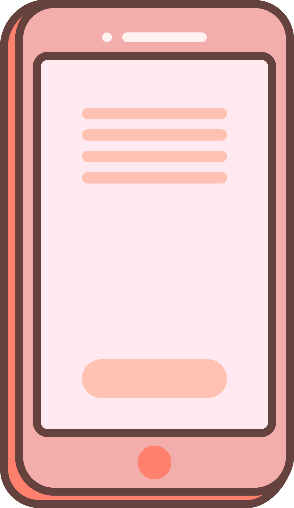 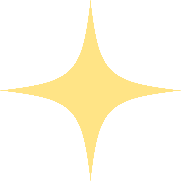 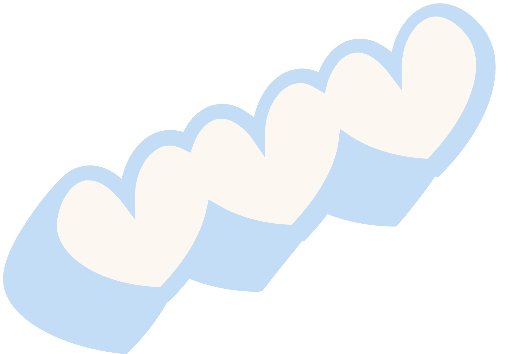 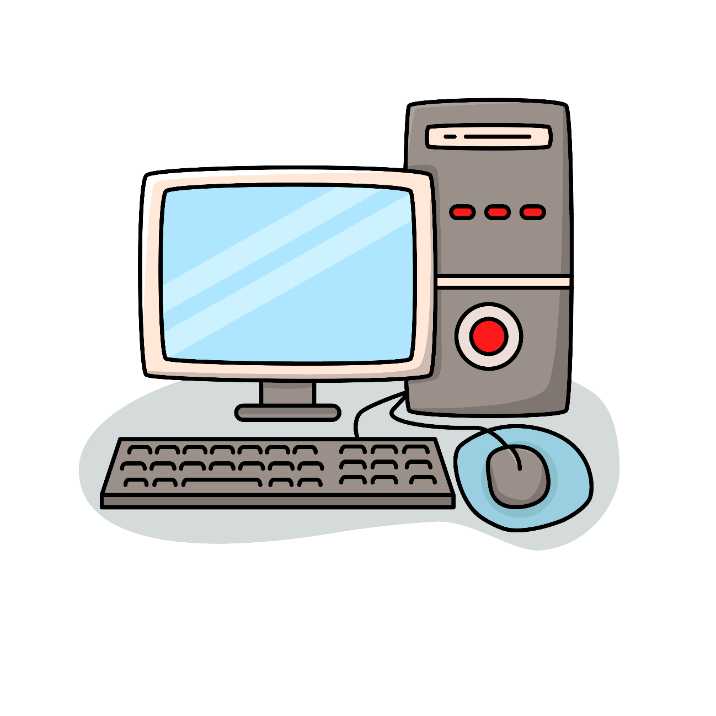 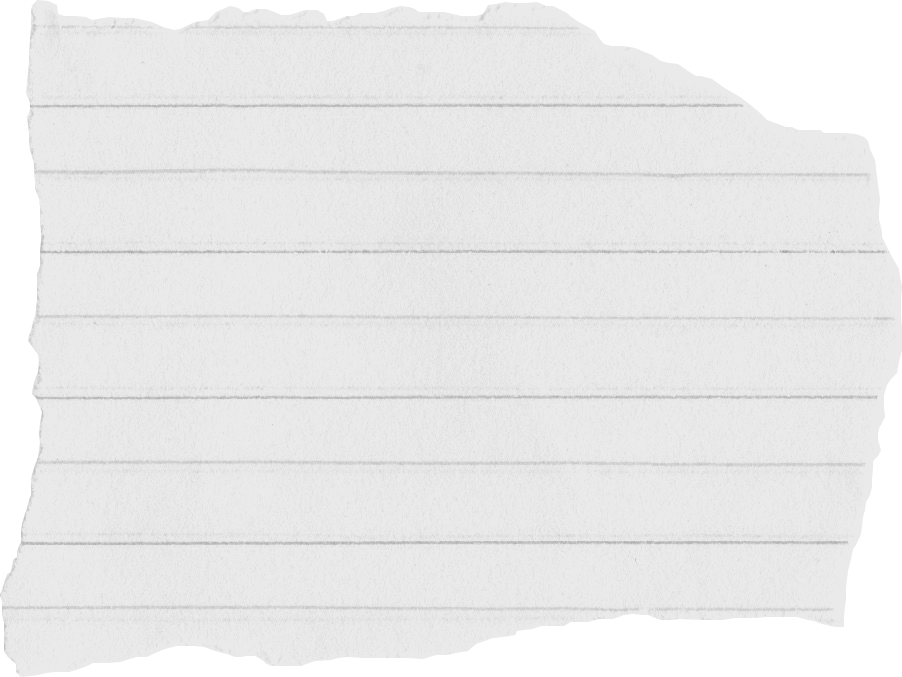 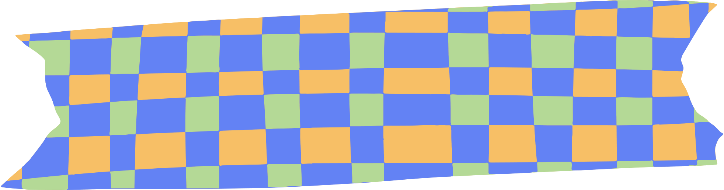 Internet là mạng diện rộng kết nối các máy tính hay các LAN với nhau nhờ các nhà cung cấp dịch vụ kết nối 
(ví dụ VNPT hay Viettel) thông qua các bộ định tuyến.
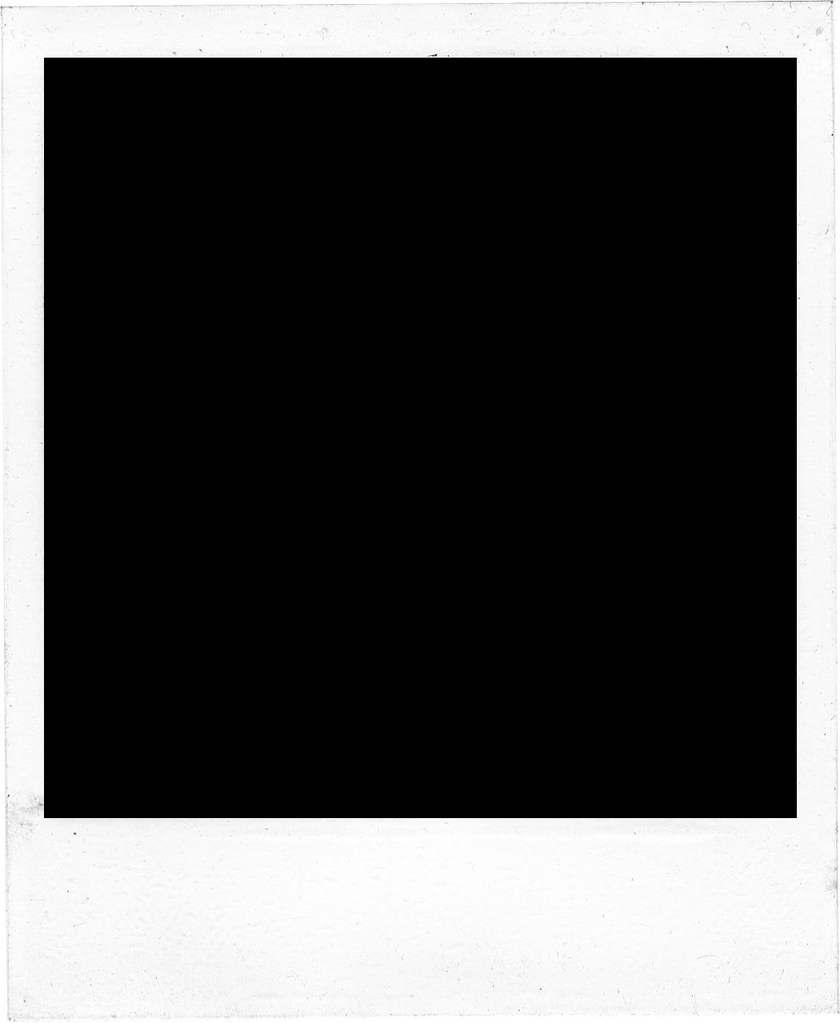 Thảo luận nhóm đôi
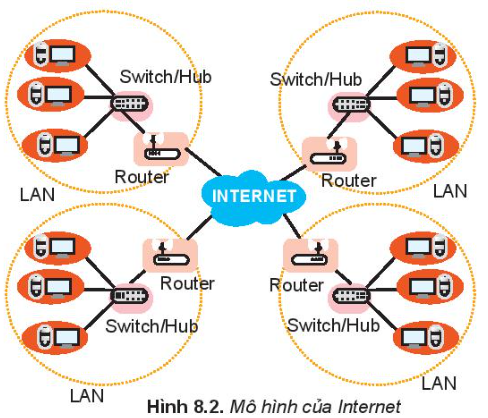 Em hãy tìm điểm khác nhau cơ bản giữa LAN và Internet.
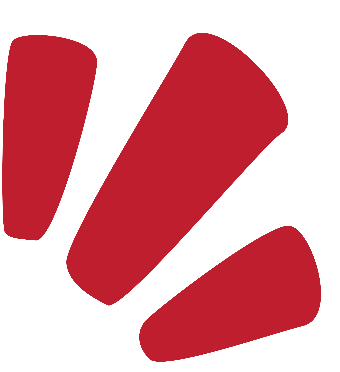 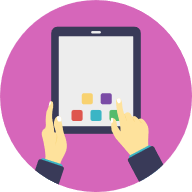 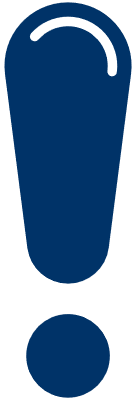 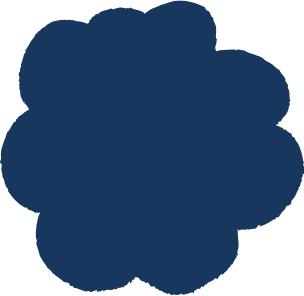 Câu hỏi và bài tập củng cố
VNPT
FPT Telecom
Viettel
CMC Telecom
Viettelco
NetNam
Để kết nối điện thoại, máy tính hay tivi với Internet, phải đăng kí qua một nhà cung cấp dịch vụ Internet như Viettel, FPT hay VNPT. 
Em có biết nhà cung cấp dịch vụ Internet nào không?
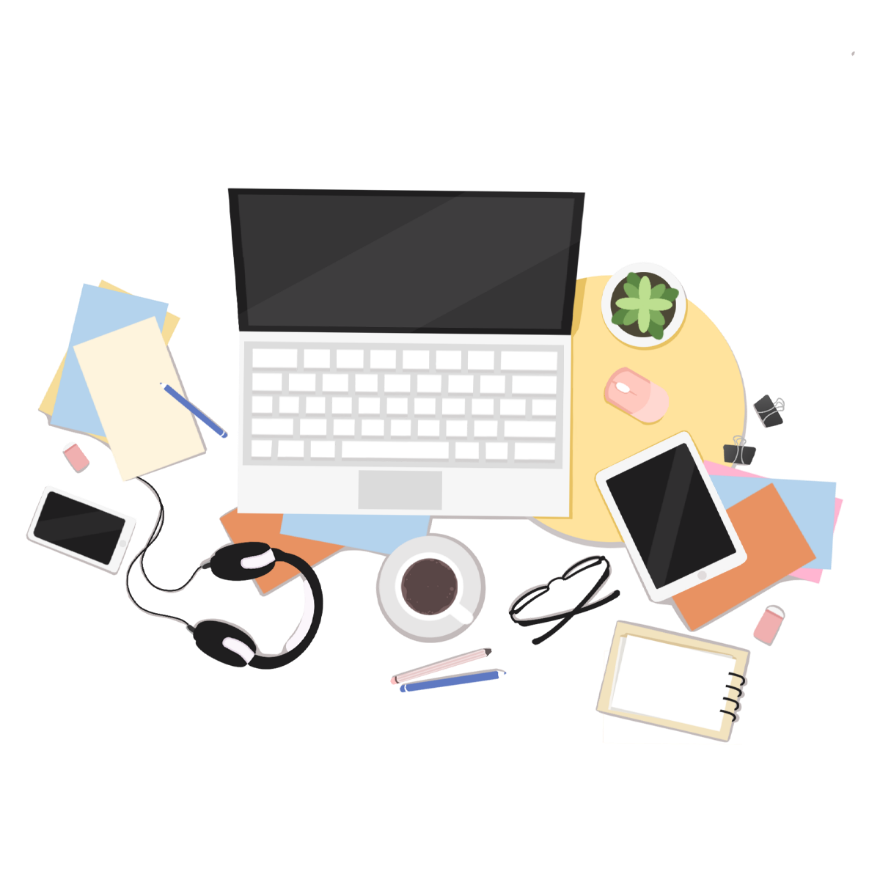 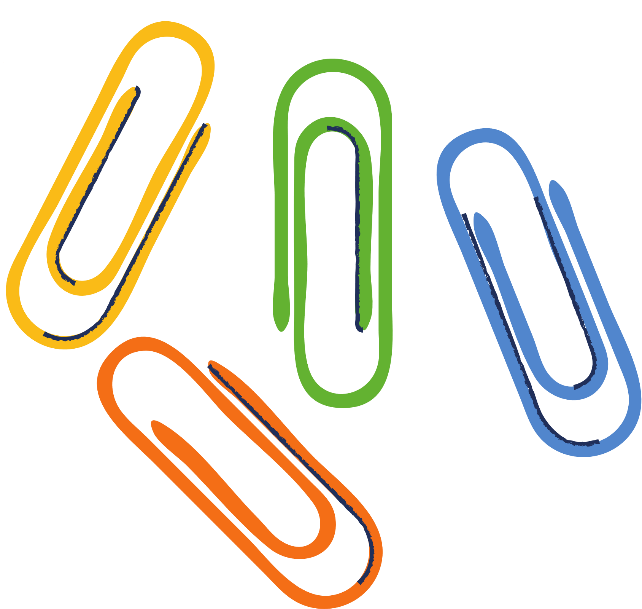 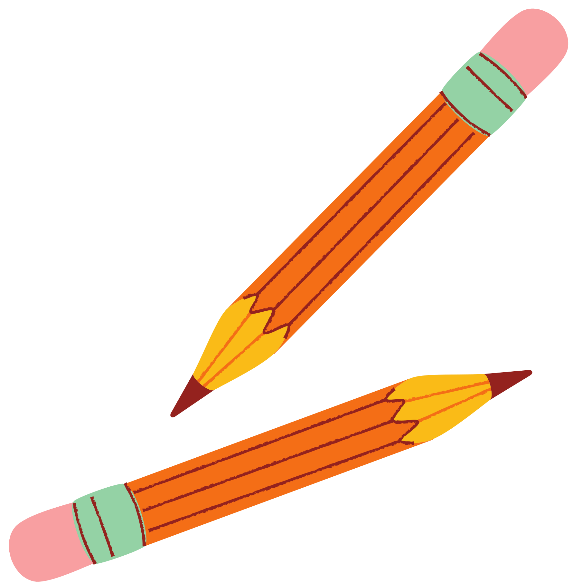 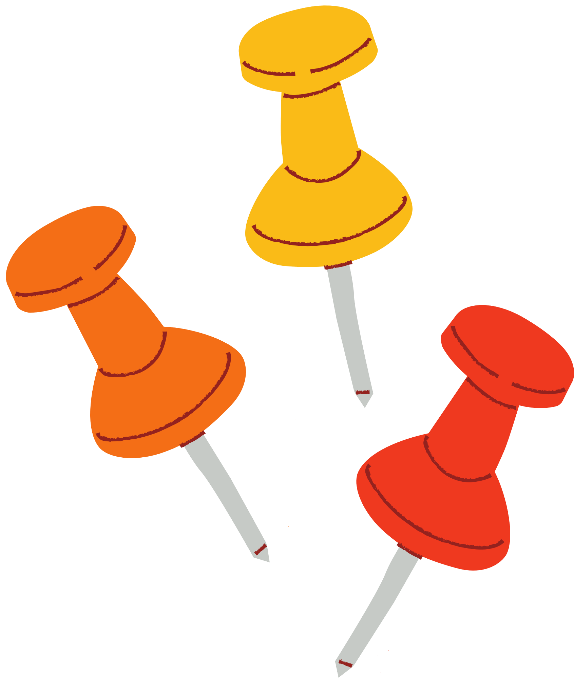 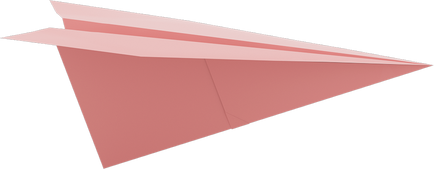 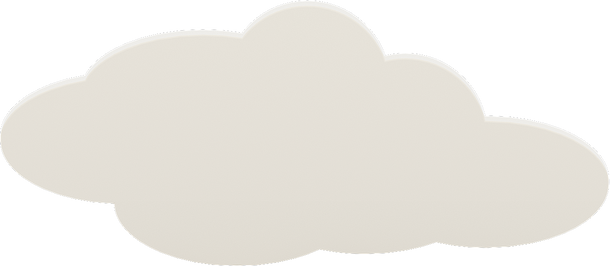 2. VAI TRÒ CỦA INTERNET
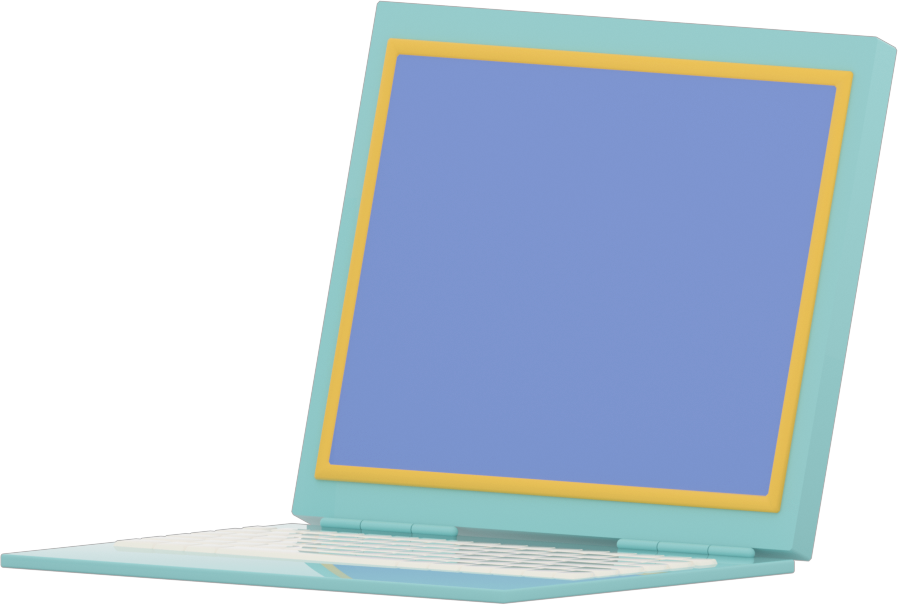 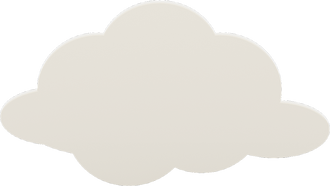 Nhóm 1
Nhóm 2
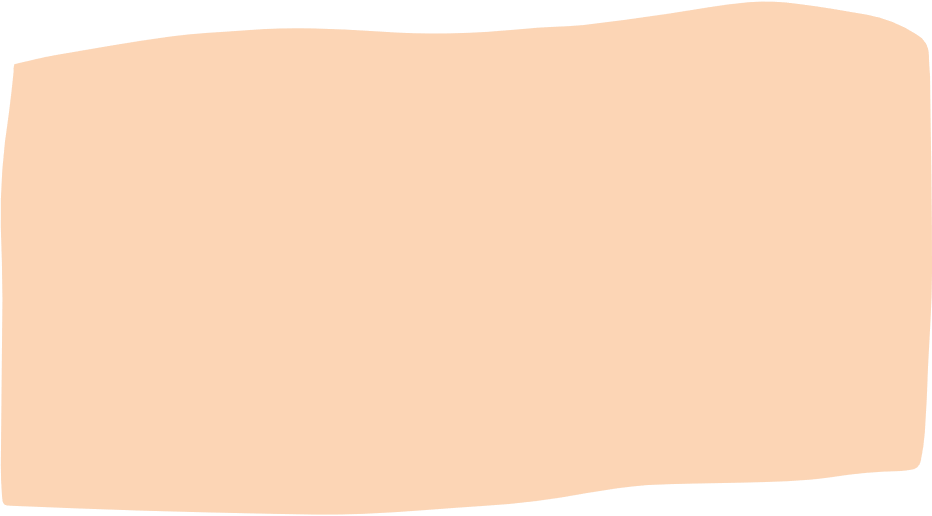 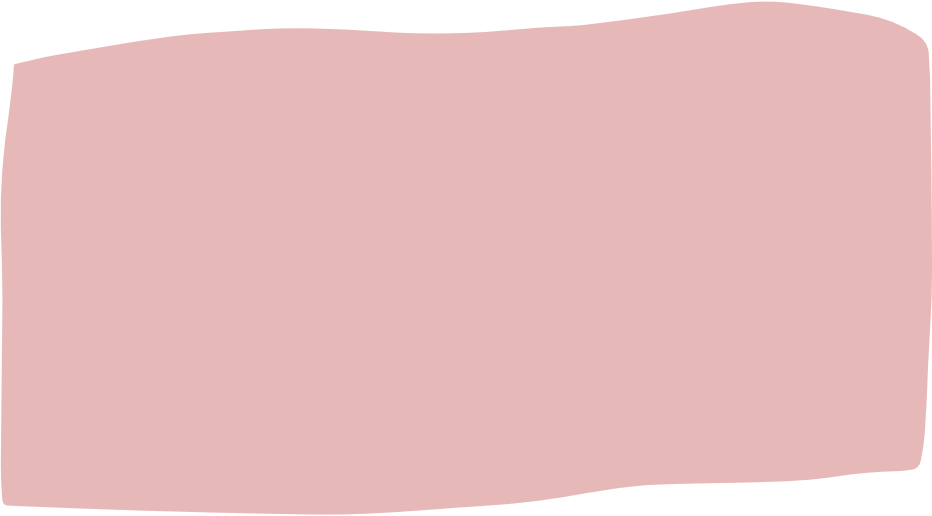 Tìm hiểu vai trò của Internet trong giao tiếp cộng đồng.
Tìm hiểu vai trò của Internet trong giao tiếp.
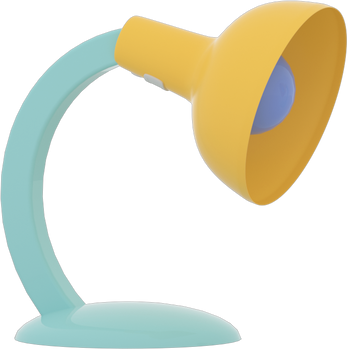 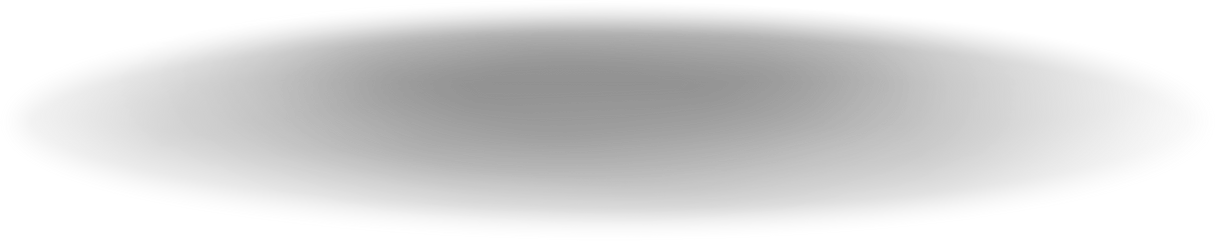 Trong giao tiếp cộng đồng
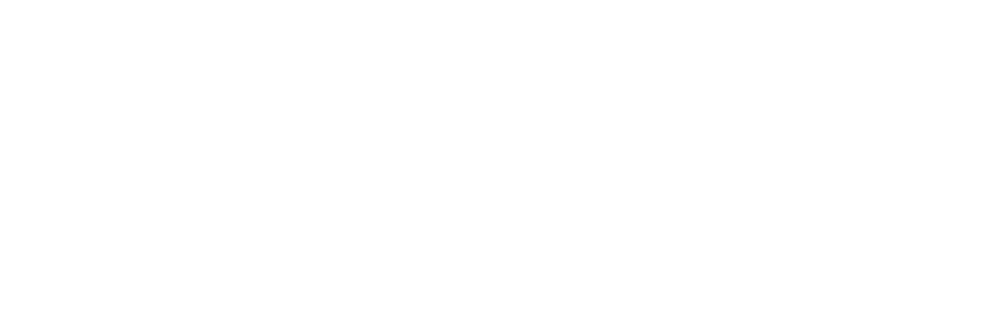 Internet thay đổi cách mọi người tương tác với nhau, giúp con người có thể kết nối và giao tiếp với nhau một cách dễ dàng và tiện lợi.
.
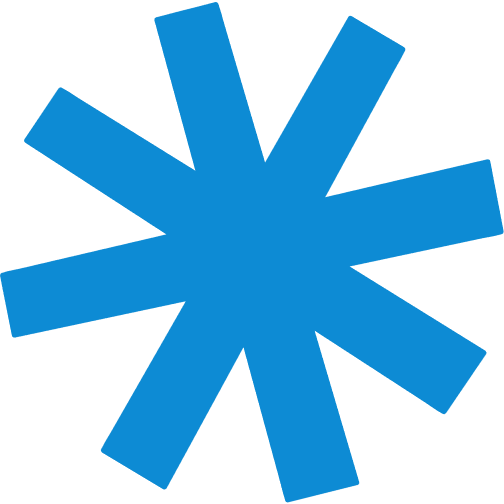 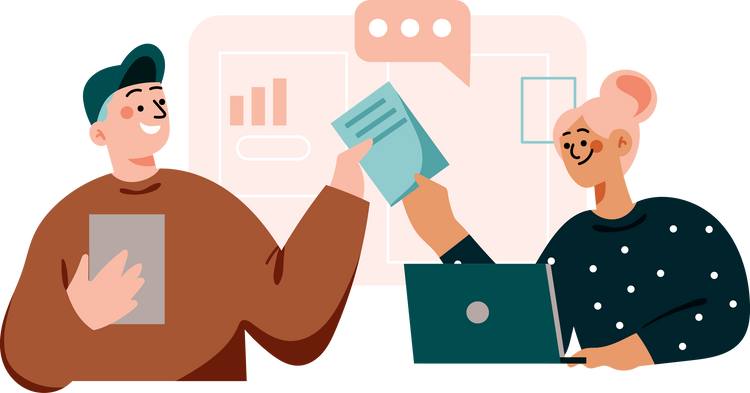 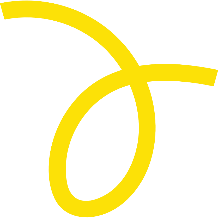 Rules
Trong giáo dục
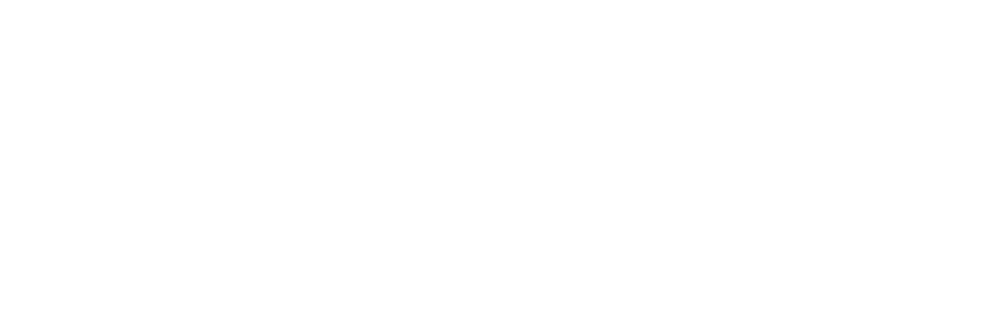 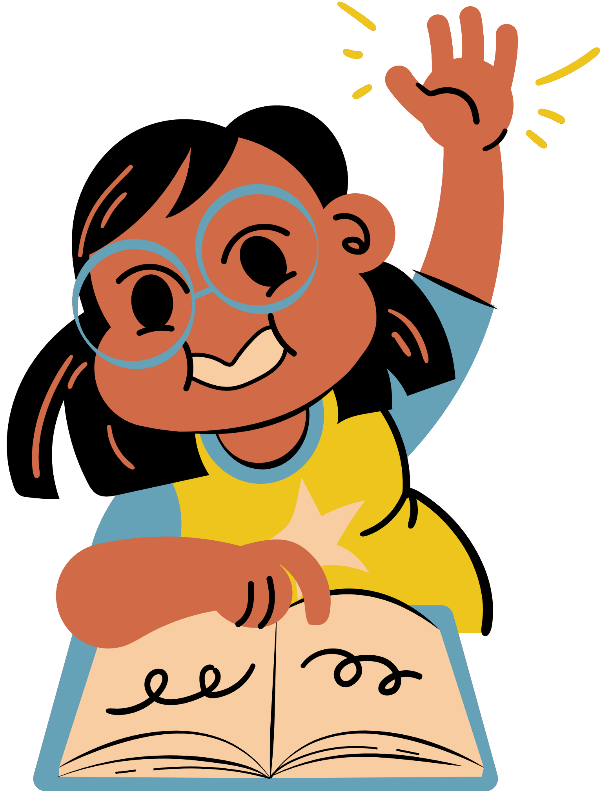 Giúp hoạt động giáo dục hiệu quả hơn. 
Là kho tri thức khổng lồ thường xuyên được cập nhật, có thể truy cập bất cứ ở đâu, bất cứ lúc nào.
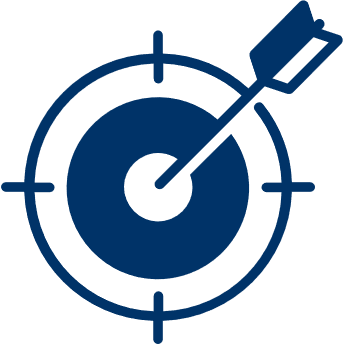 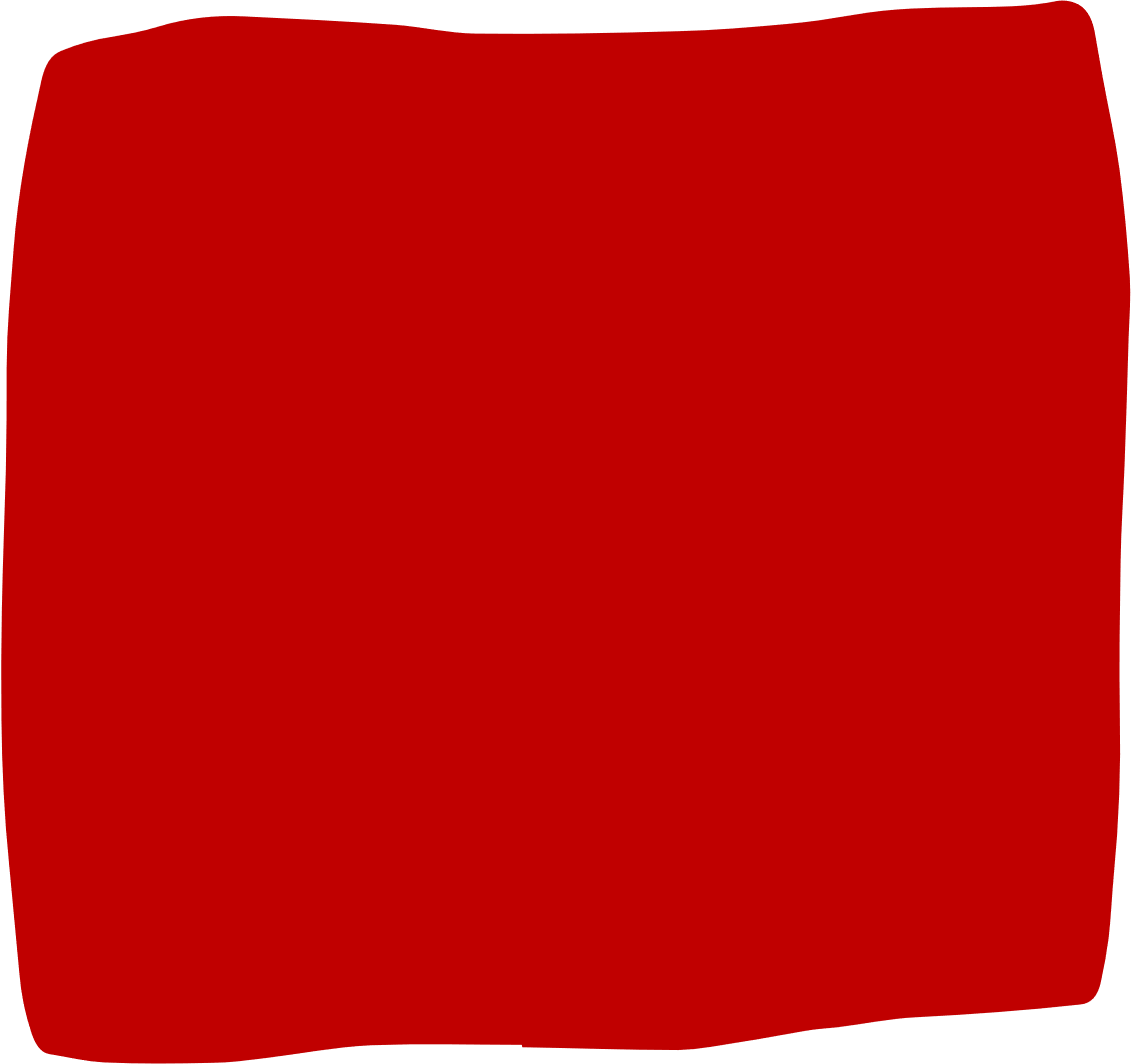 KIẾN THỨC TRỌNG TÂM
Internet là một kho tri thức khổng lồ thường xuyên được cập nhật, có thể truy cập bất cứ ở đâu, bất cứ lúc nào.
Internet đã giúp con người có thể kết nối và giao tiếp với nhau một cách dễ dàng và tiện lợi.
Internet đã có ảnh hưởng sâu sắc tới mọi lĩnh vực của đời sống xã hội, làm thay đổi cách thức làm việc, học tập và giao tiếp với nhau.
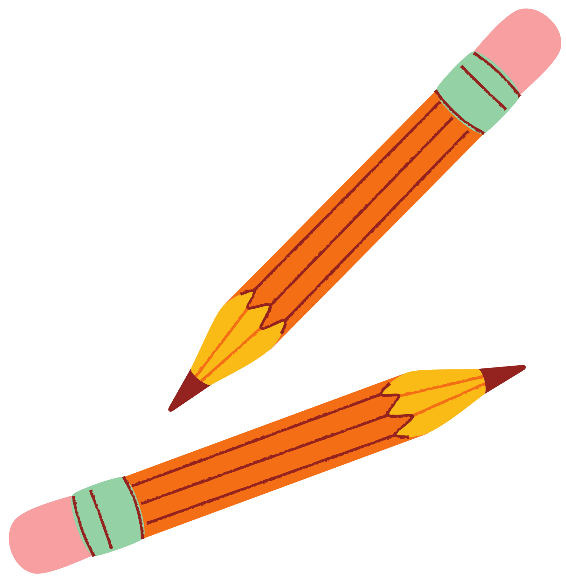 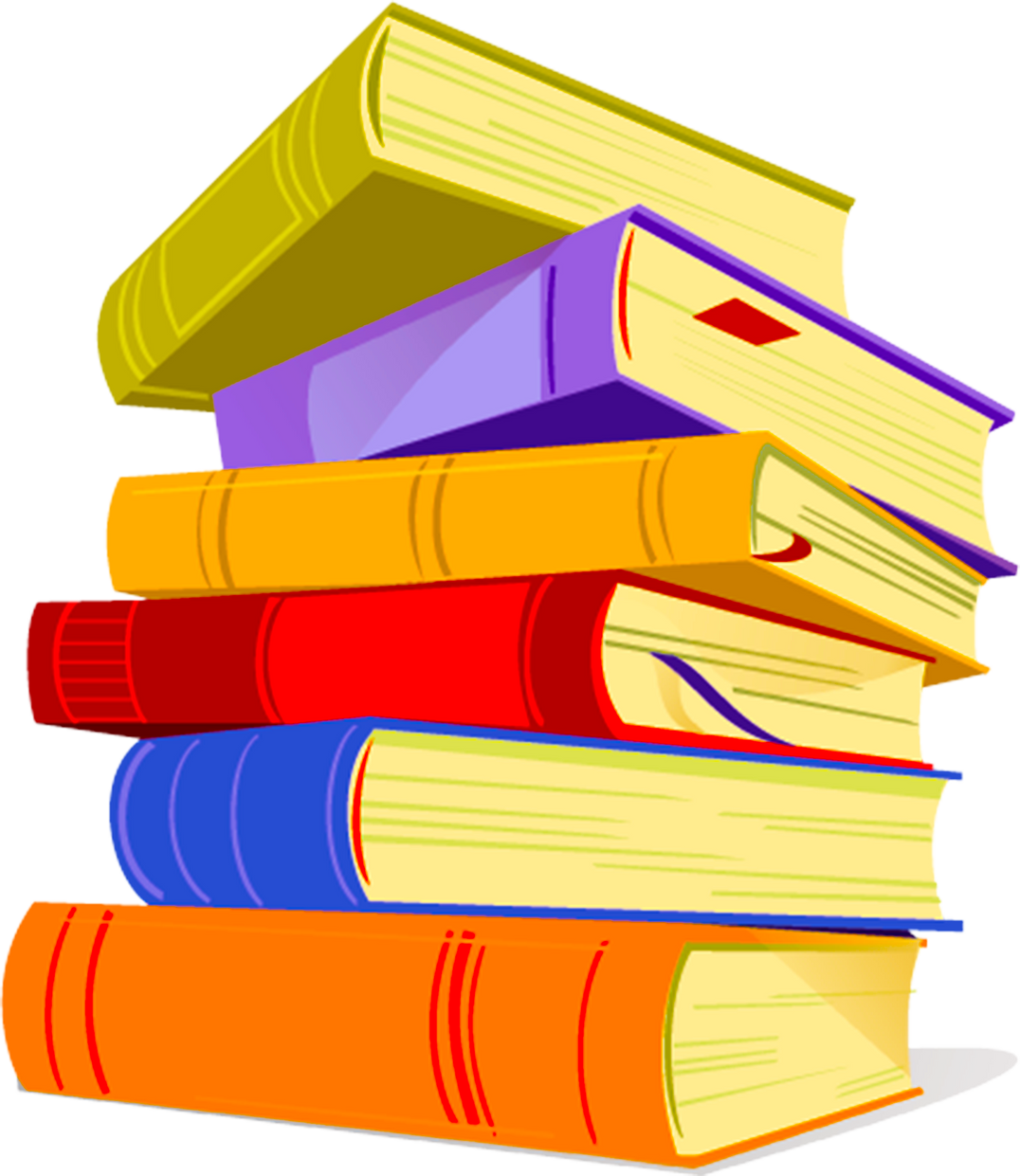 Câu hỏi và bài tập củng cố
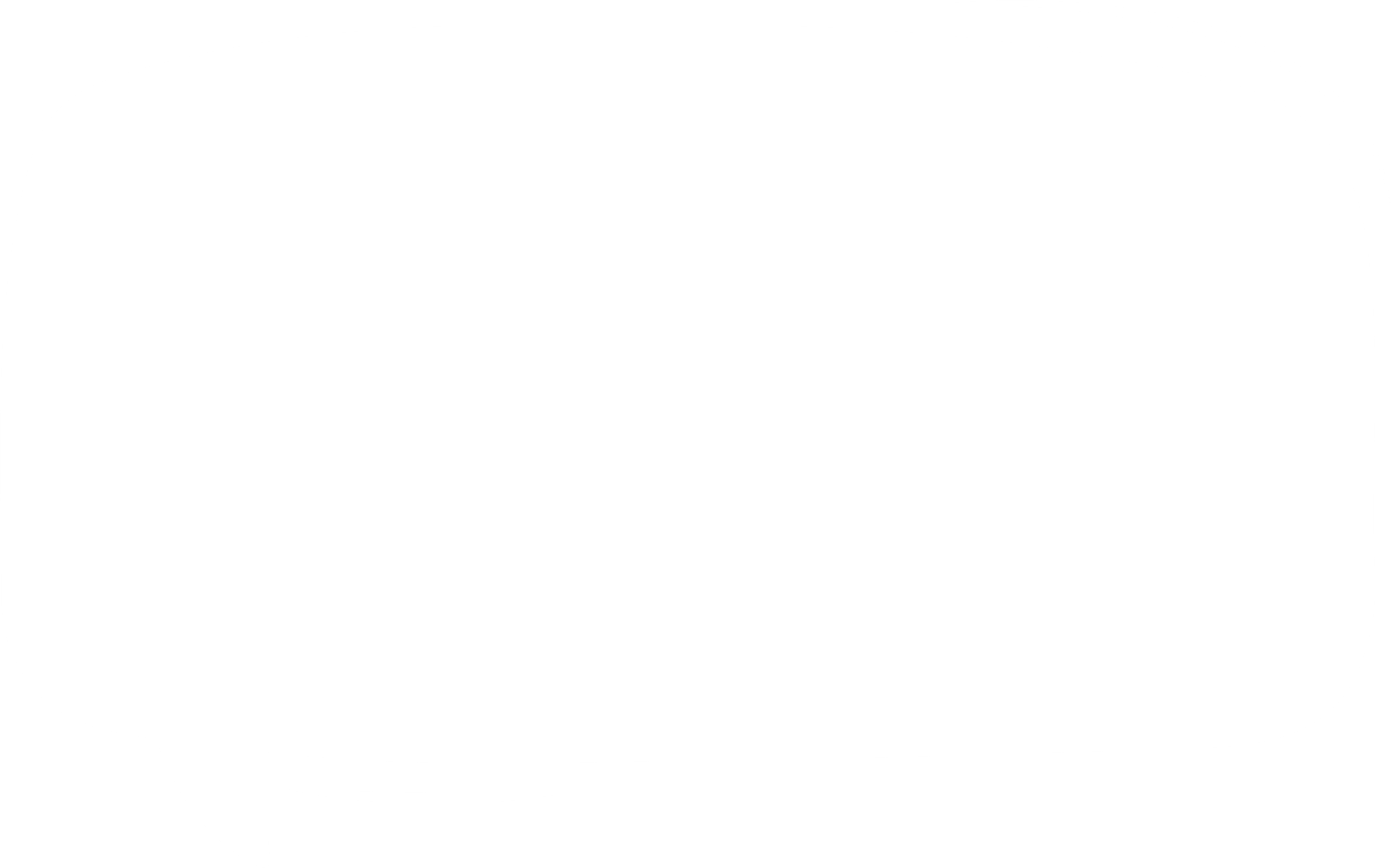 Đọc tin tức
Giao tiếp với cộng đồng qua trò chuyện trực tuyến hoặc các mạng xã hội
Nghe nhạc, xem phim, chơi trò chơi trực tuyến,...
Em hãy nêu một số ứng dụng của Internet đối với hoạt động giải trí.
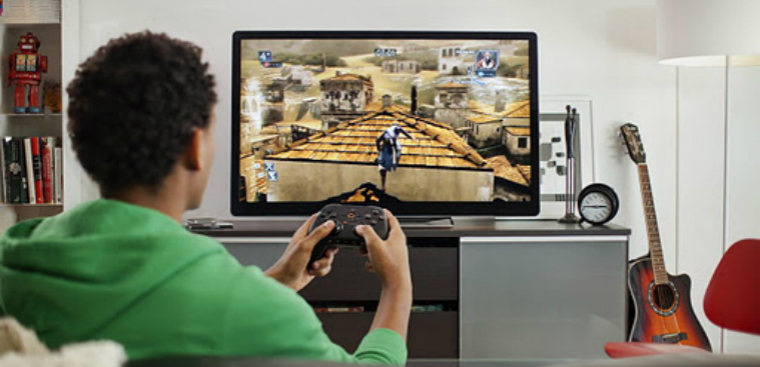 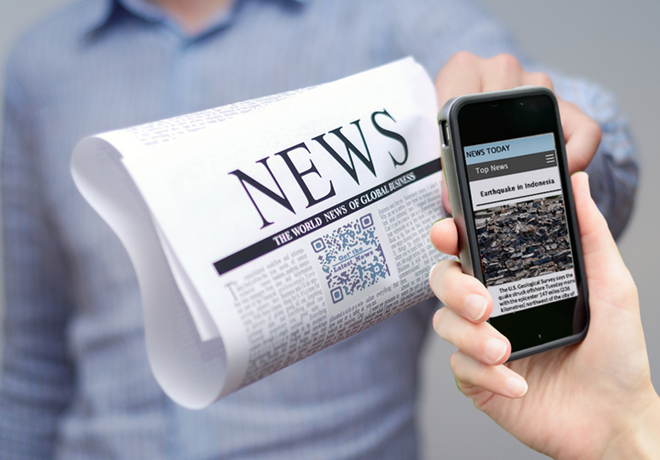 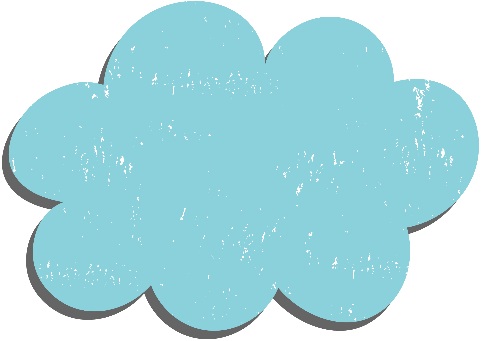 3. ĐIỆN TOÁN ĐÁM MÂY
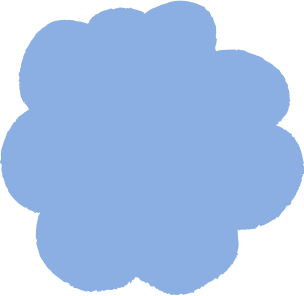 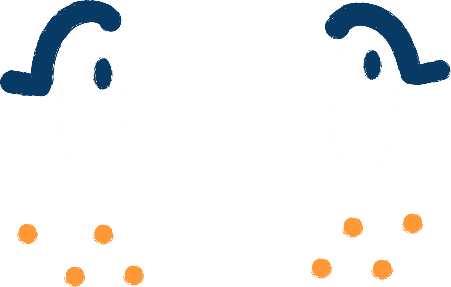 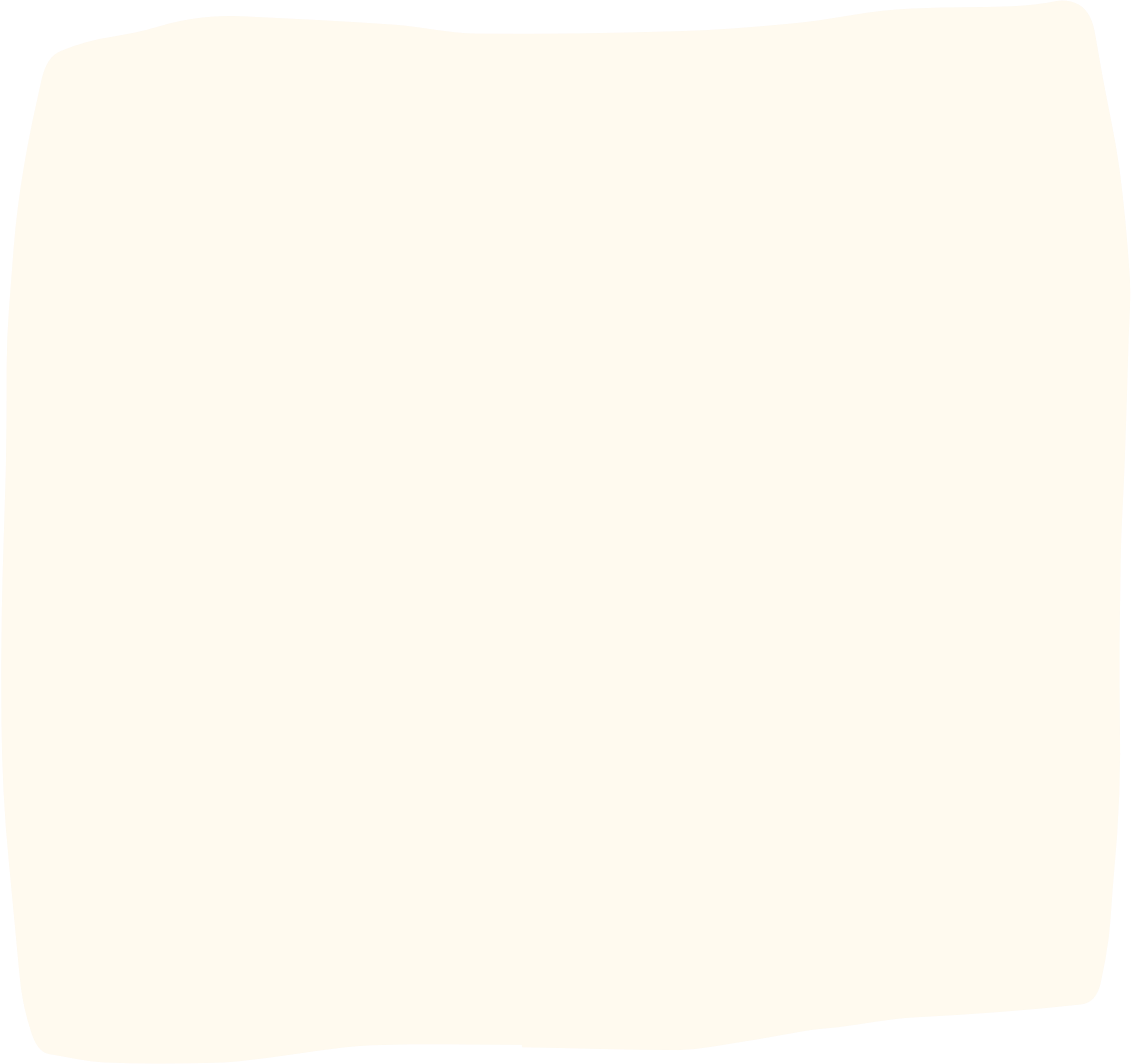 HOẠT ĐỘNG 2. MUA HAY SỬ DỤNG THUÊ BAO?
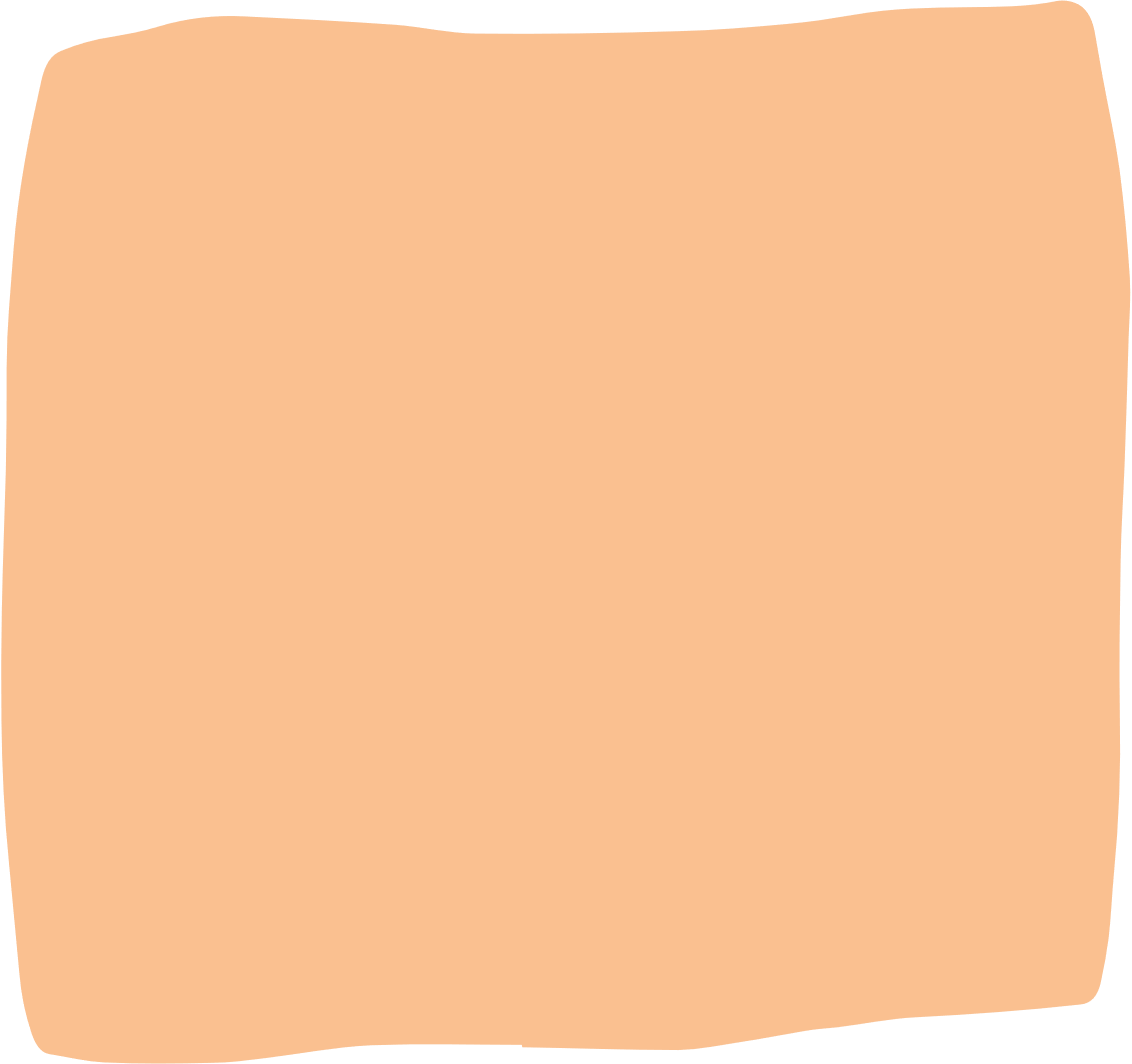 Câu 1. Bạn An, cô Bình đã thuê bao dịch vụ cung cấp loại tài nguyên nào?
THẢO LUẬN 
NHÓM ĐÔI
C. Dữ liệu
A. Phần cứng
B. Phần mềm
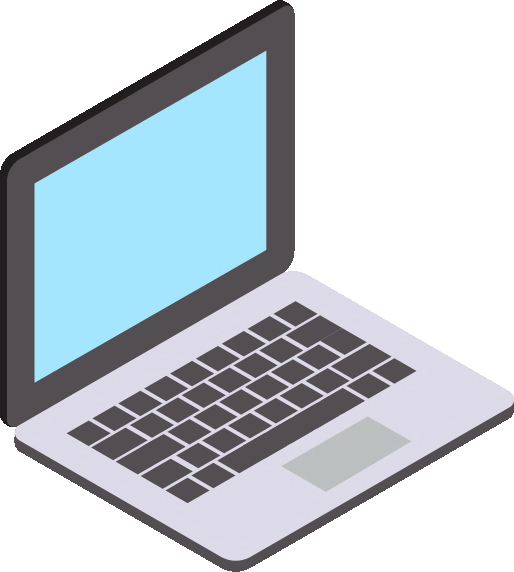 Câu 2. So với việc tự mua sắm thì việc thuê bao dịch vụ qua Internet có những lợi ích gì?
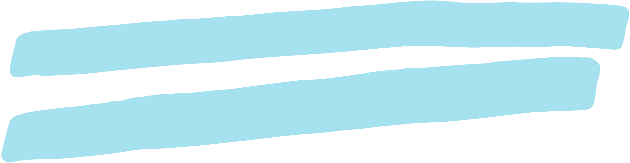 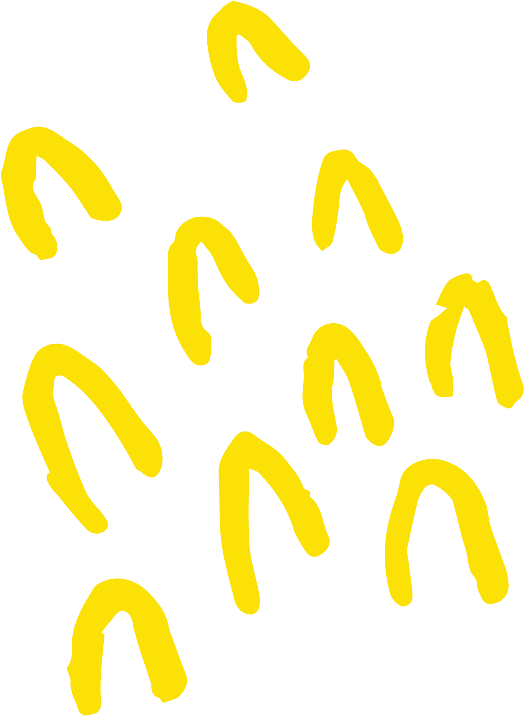 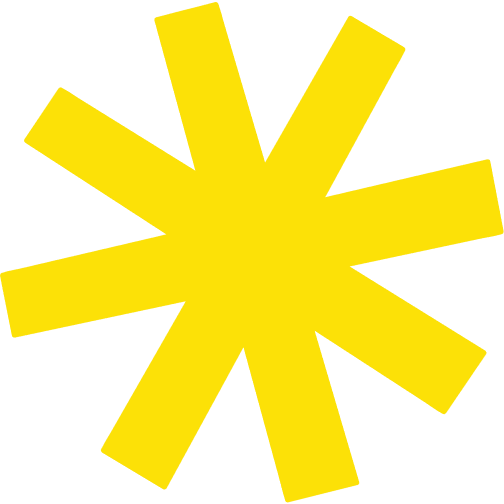 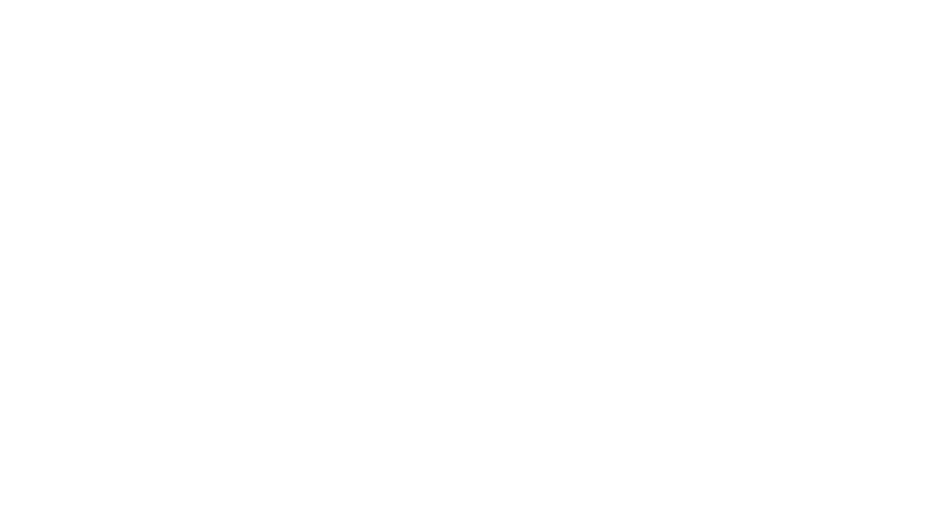 Câu 1
Trong ví dụ 1, bạn An đã thuê bao thiết bị lưu trữ (đĩa cứng) là phần cứng ở đâu đó trên Internet.
Trong ví dụ 2, cô Bình đã thuê bao phần mềm được cài đặt ở một máy chủ nào đó trên Internet.
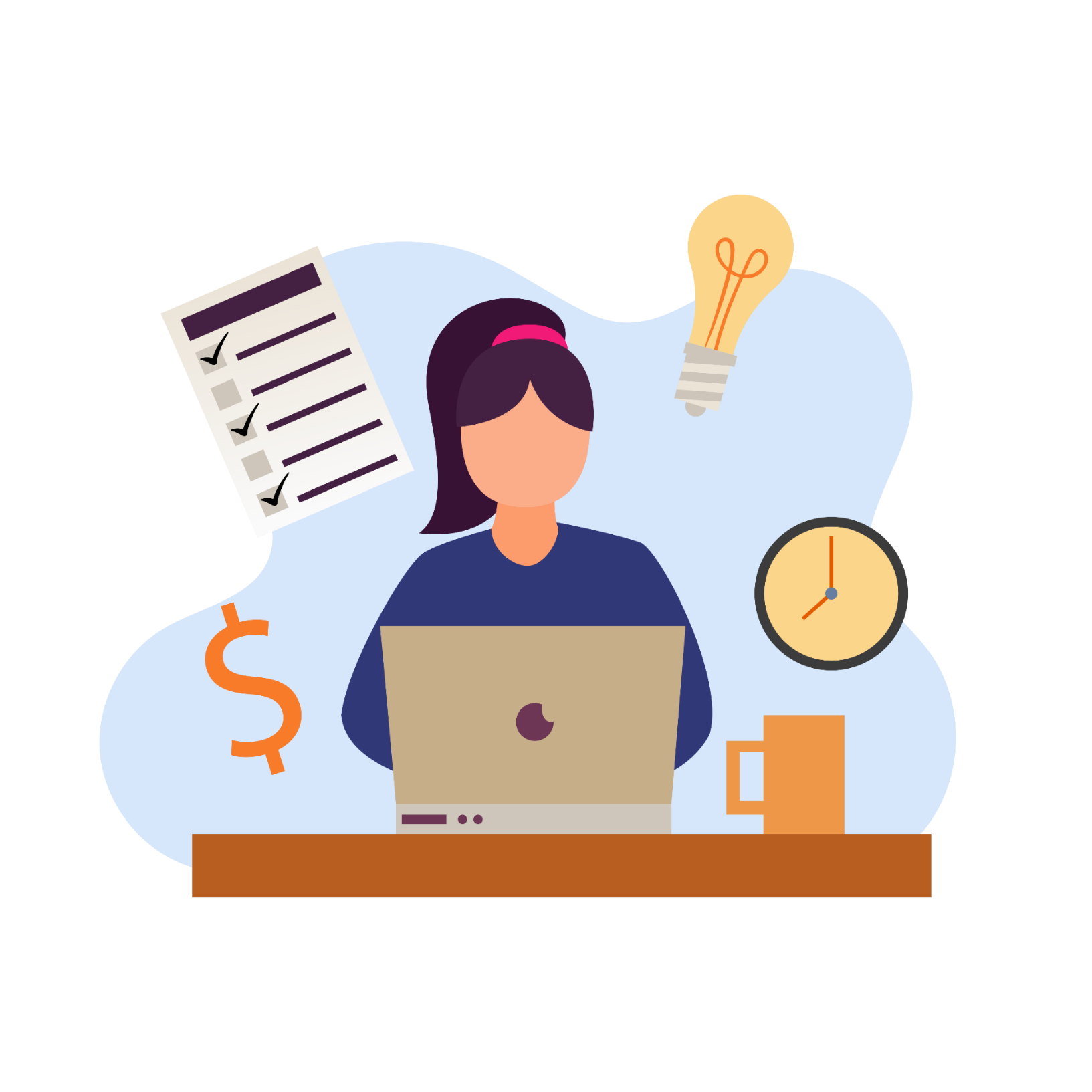 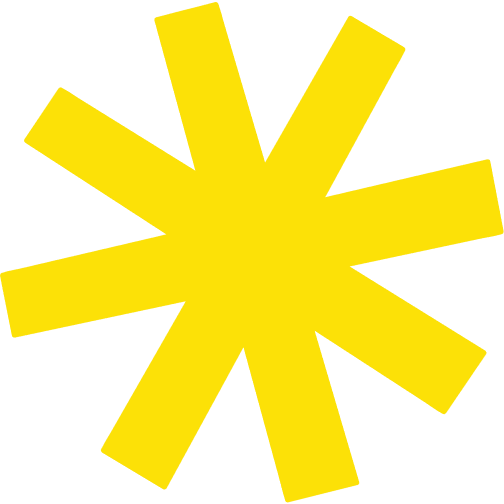 Câu 2
Tính tiện dụng, dùng bất cứ lúc nào, bất cứ ở đâu, không gắn liền với phương tiện cá nhân.
Chất lượng dịch vụ tốt, do tính chuyên nghiệp của nhà cung cấp dịch vụ.
Chi phí thấp do tài nguyên được sử dụng cho nhiều người, có thể điều hòa tài nguyên.
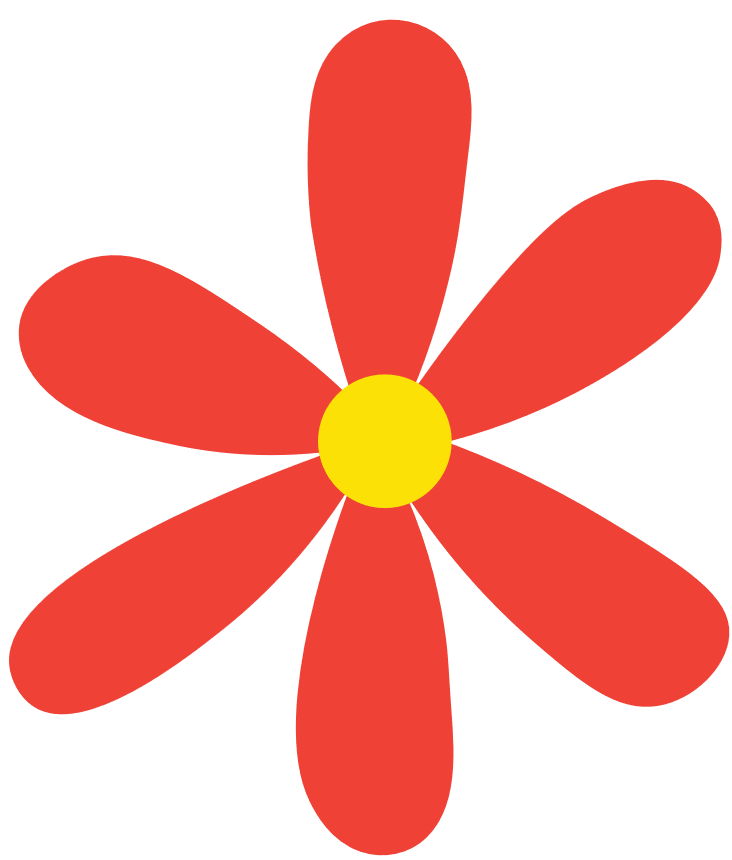 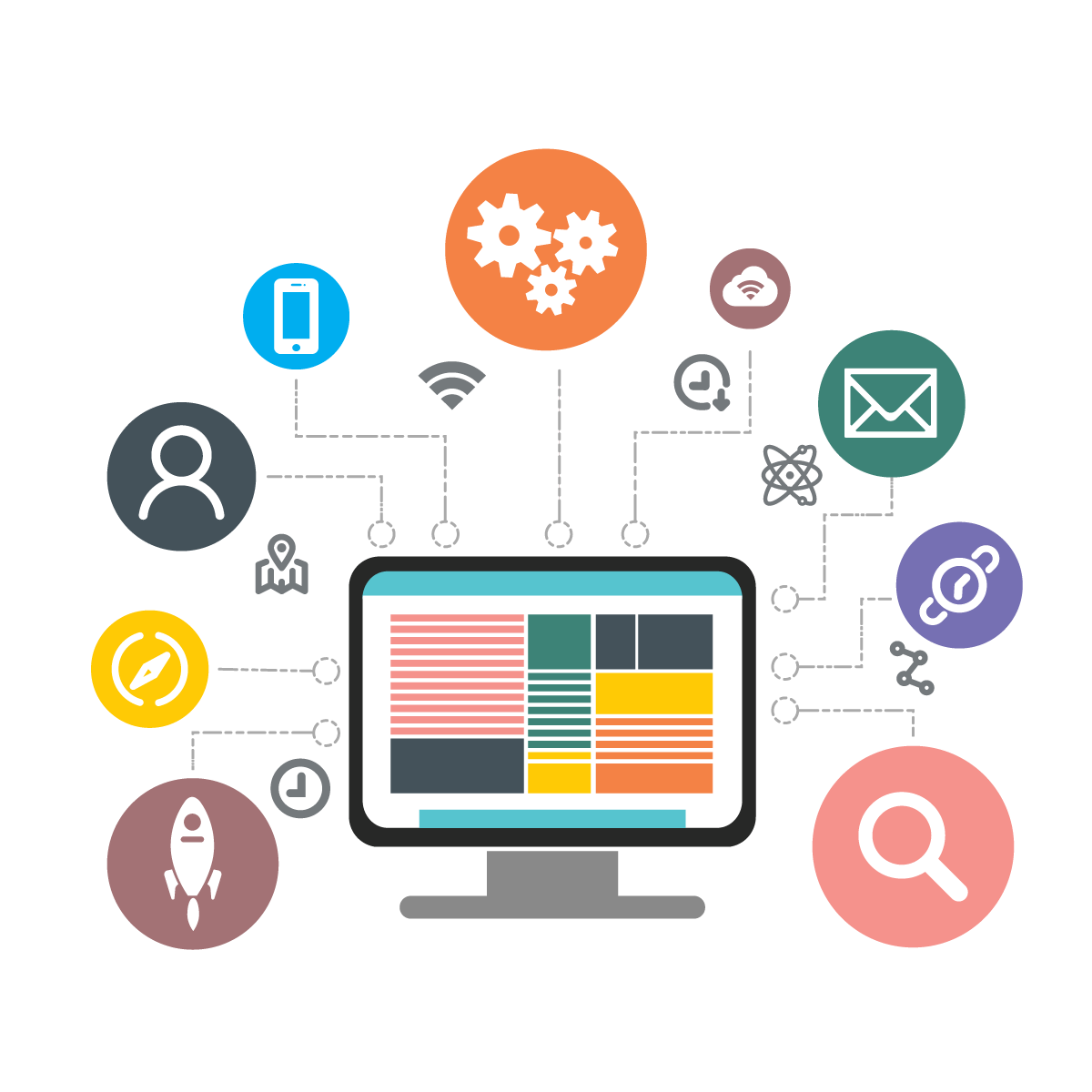 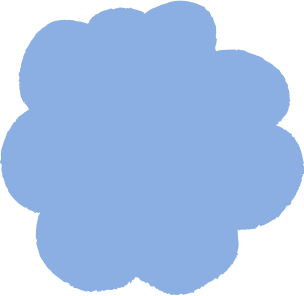 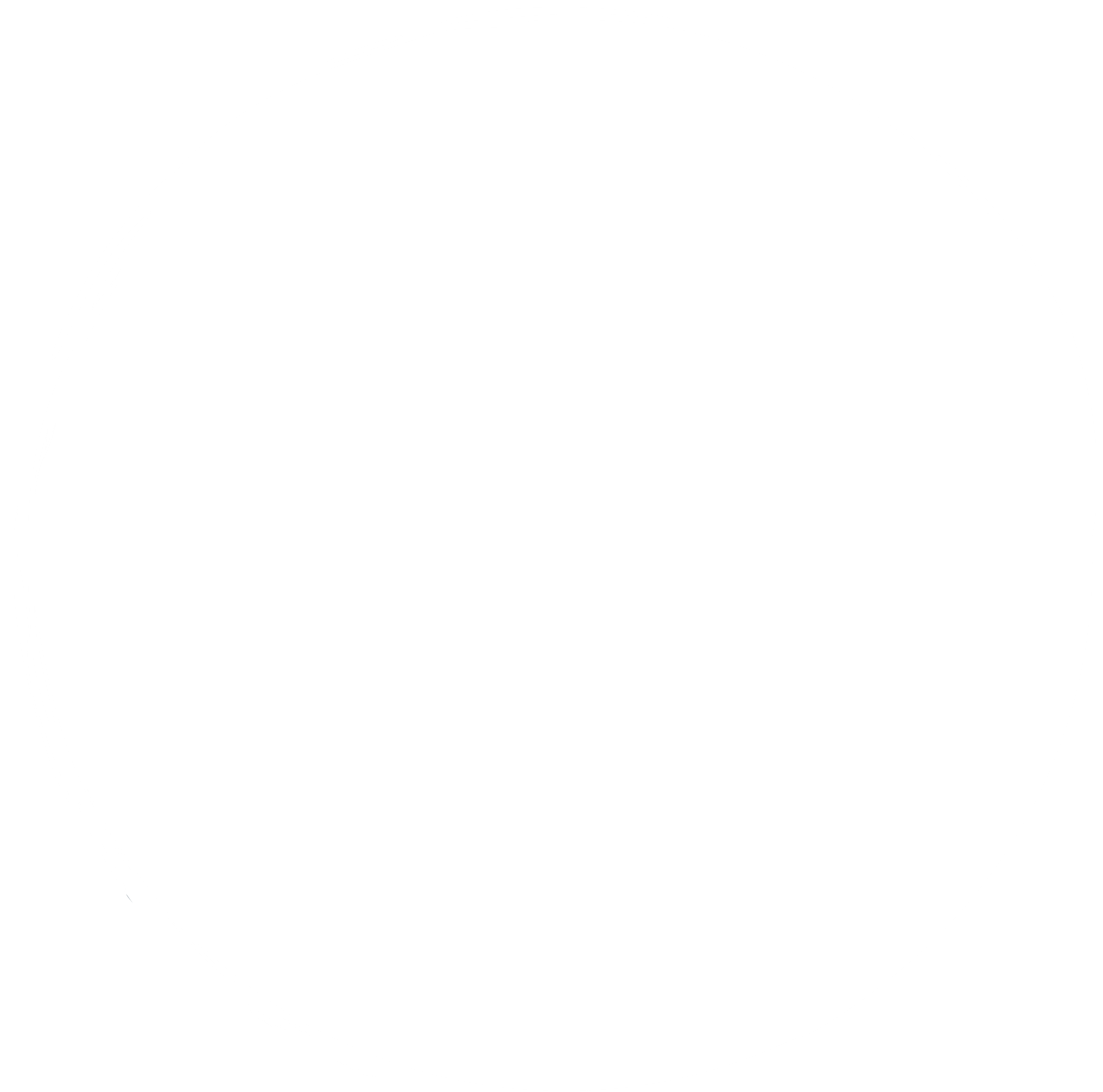 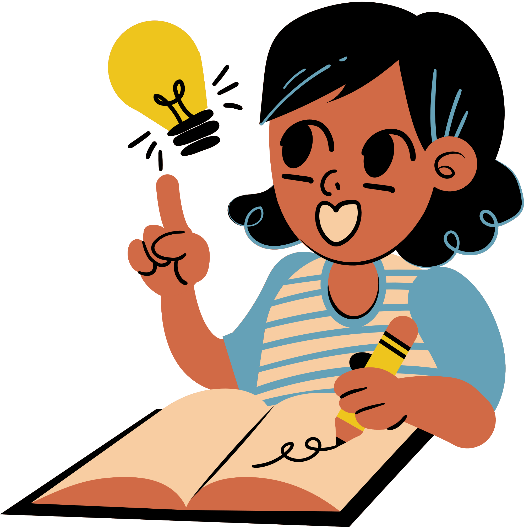 Đám mây là gì?
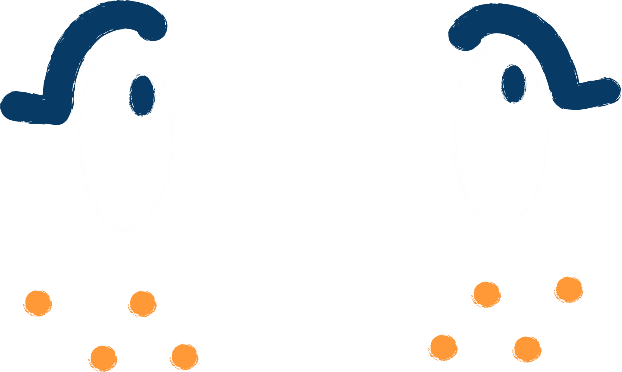 Dịch vụ điện toán đám mây là gì?
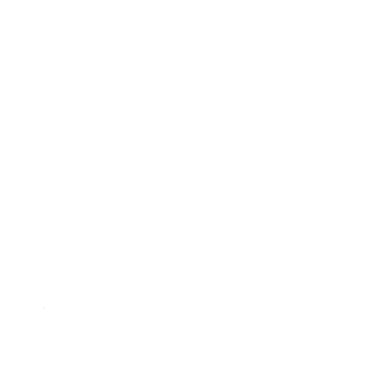 a) Khái niệm về điện toán đám mây
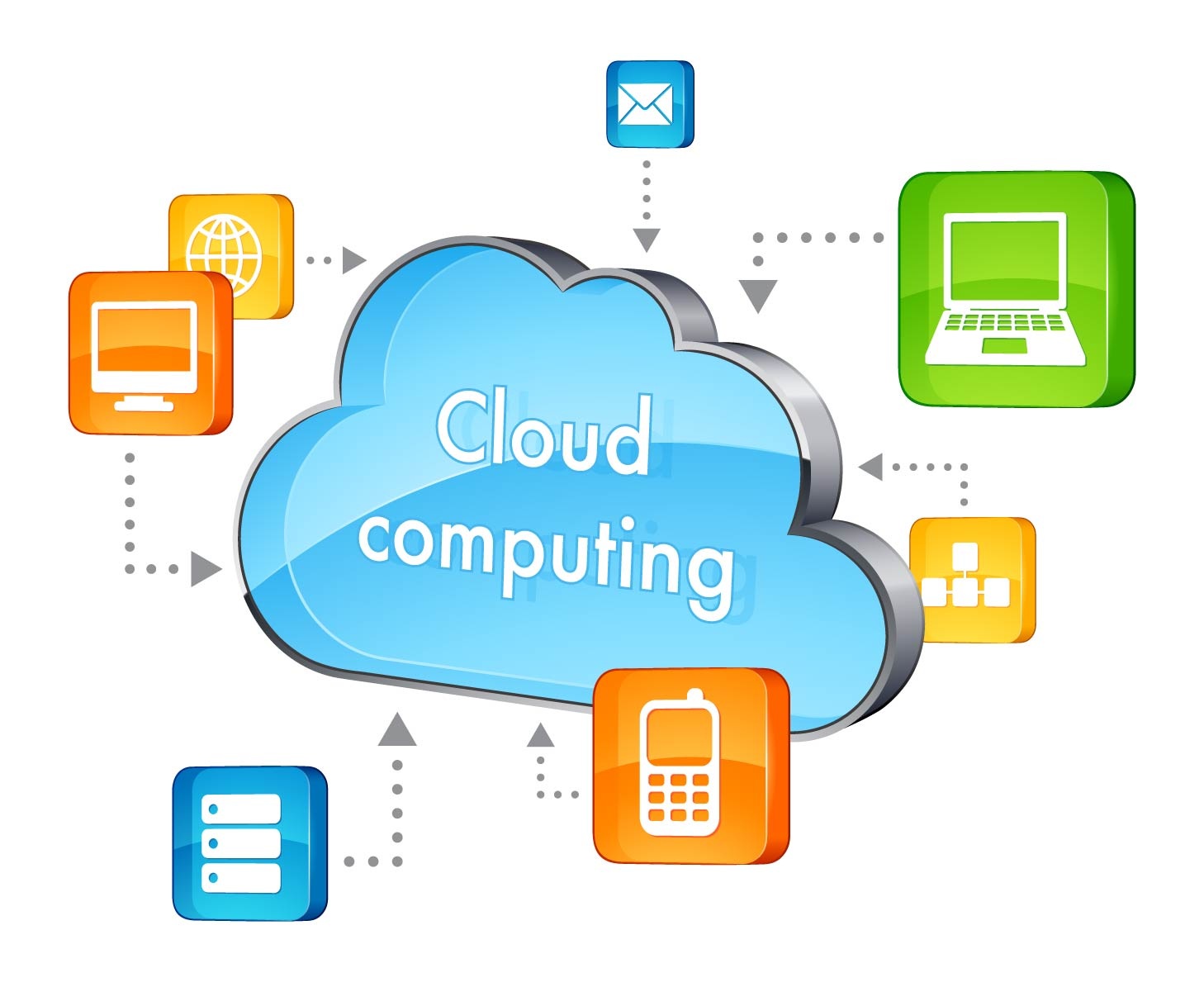 Đám mây: là tập hợp những tài nguyên được đặt ở đâu đó có thể truy cập qua Internet.
Dịch vụ điện toán đám mây: là việc chia sẻ các tài nguyên mạng theo nhu cầu qua Internet miễn phí hoặc trả phí theo hạn mức sử dụng.
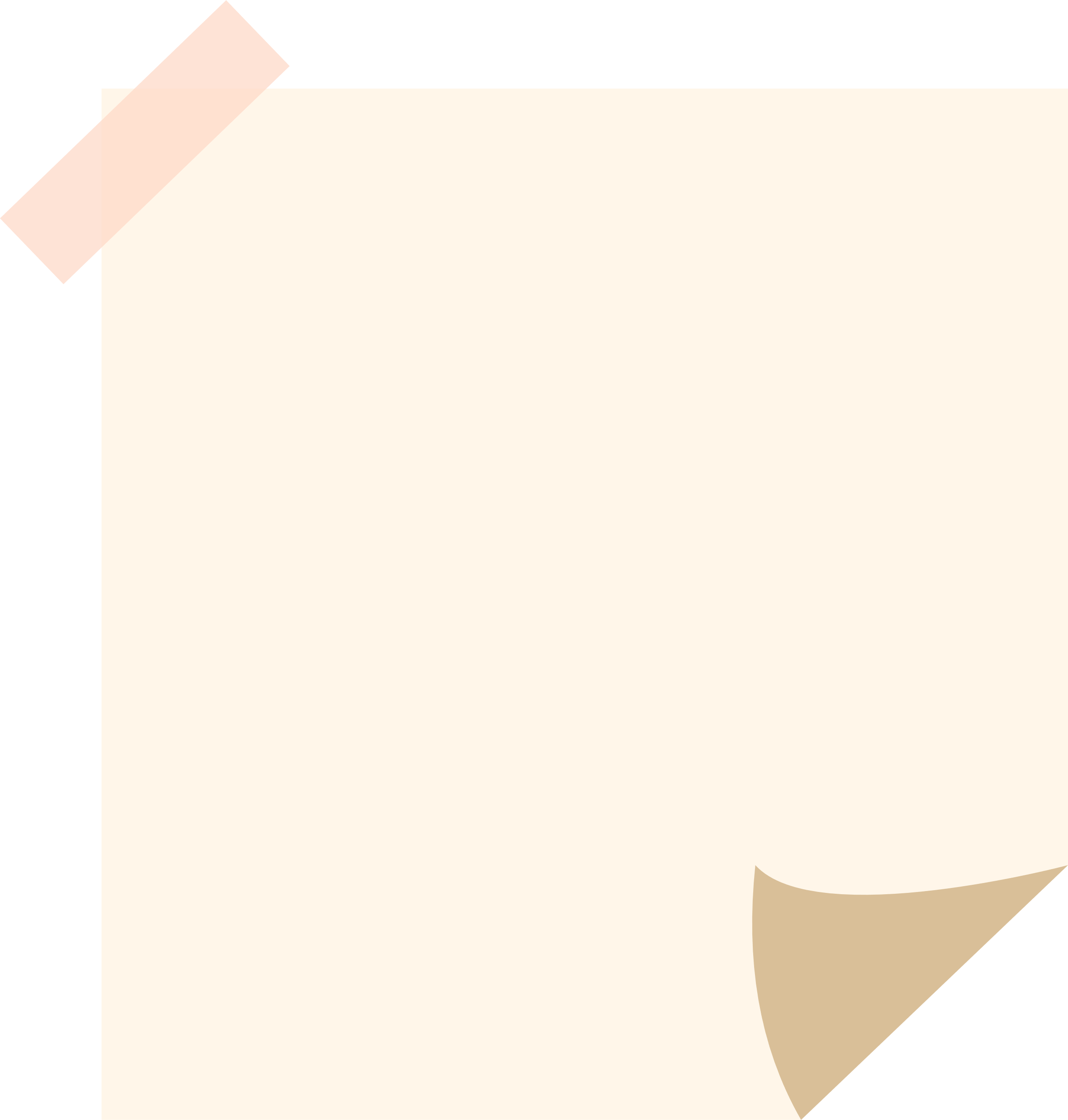 LÀM VIỆC THEO NHÓM
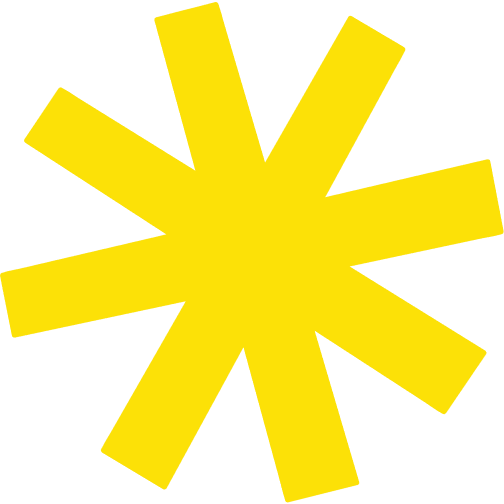 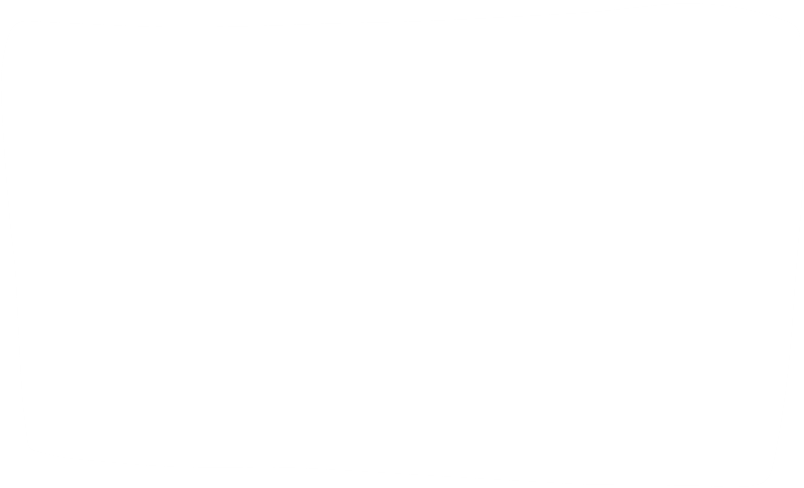 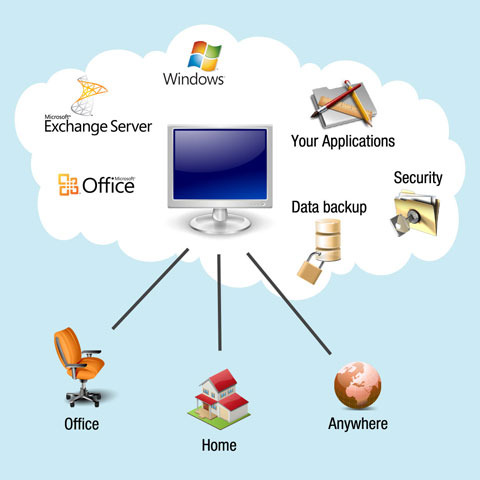 Tìm hiểu các loại dịch vụ đám mây cơ bản.
Nhóm 1+2
Nhóm 3+4
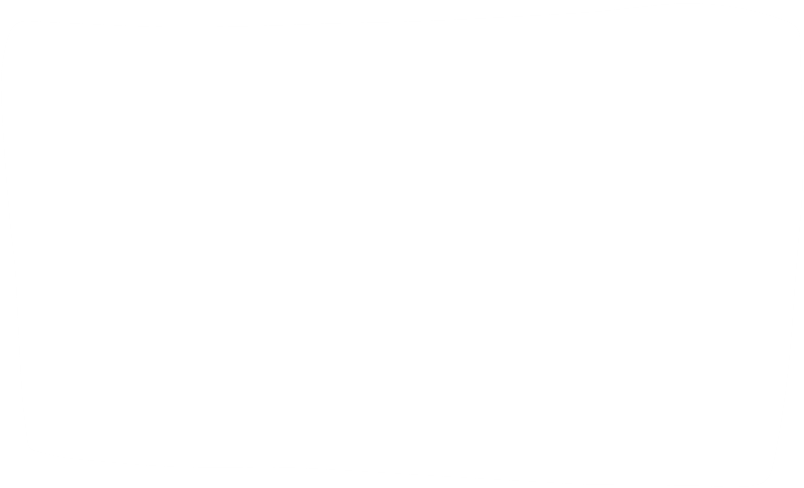 Tìm hiểu lợi ích của dịch vụ đám mây.
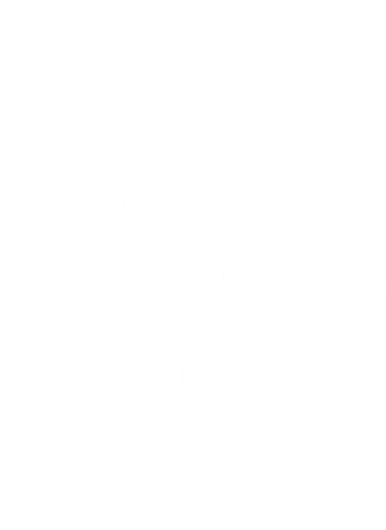 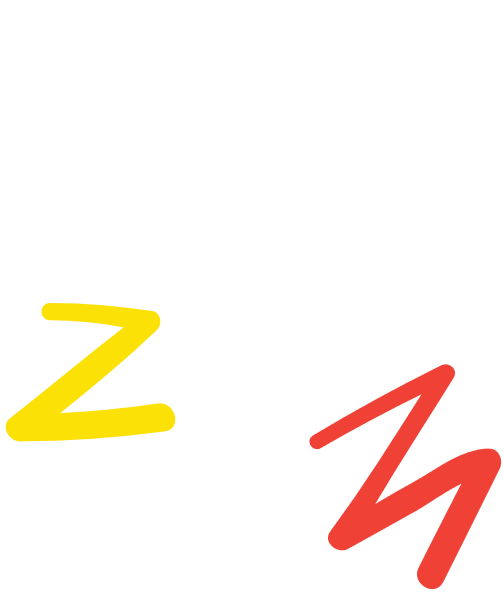 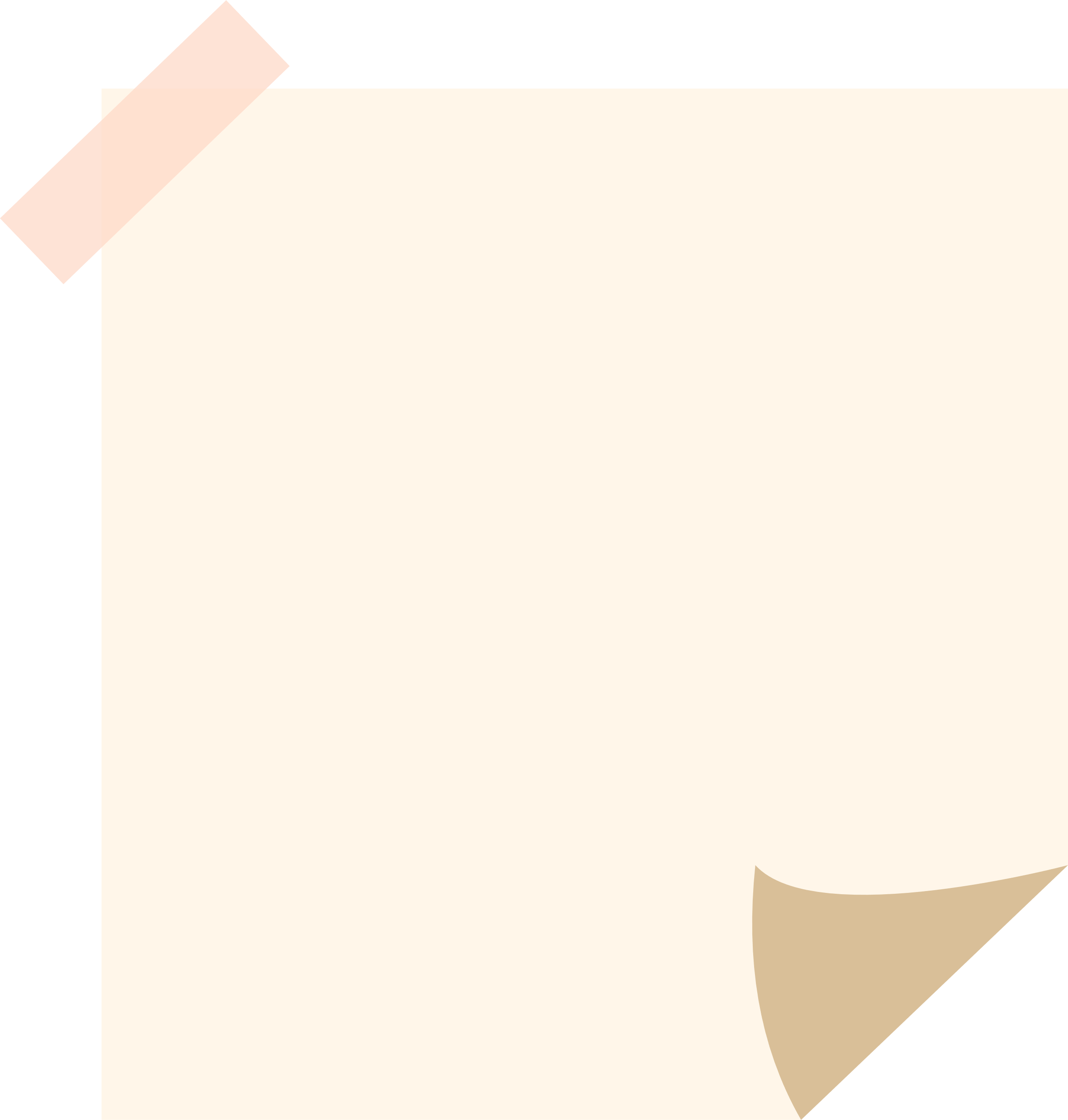 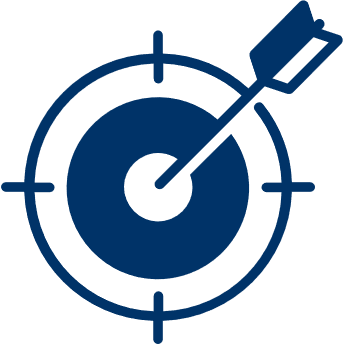 KIẾN THỨC TRỌNG TÂM
Điện toán đám mây được định nghĩa như là việc phân phối các tài nguyên Công nghệ thông tin theo nhu cầu qua Internet với chính sách thanh toán theo mức sử dụng. SaaS, PaaS, IaaS là các loại hình dịch vụ chủ yếu của điện toán đám mây.
 Sử dụng dịch vụ đám mây linh hoạt hơn, tin cậy hơn, chi phí nói chung rẻ hơn so với tự mua sắm phần cứng và phần mềm.
Câu hỏi và bài tập củng cố
Câu 1. Báo điện tử, giúp mọi người có thể đọc tin tức hàng ngày có phải là dịch vụ đám mây hay không?
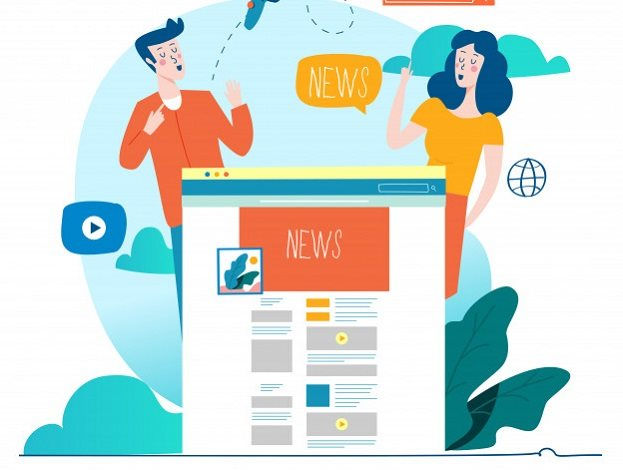 Báo điện tử, giúp mọi người có thể đọc tin tức hàng ngày là dịch vụ đám mây.
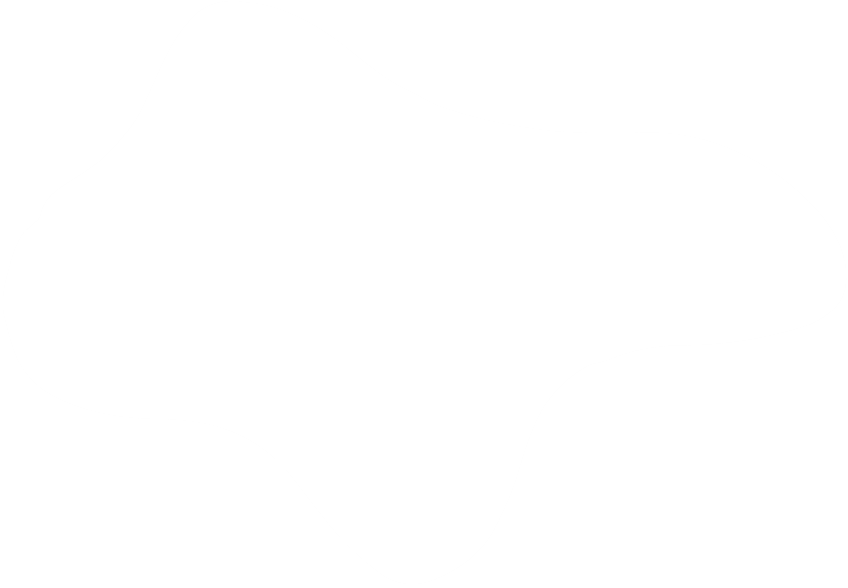 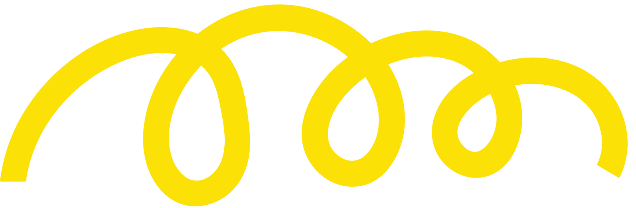 Câu 2
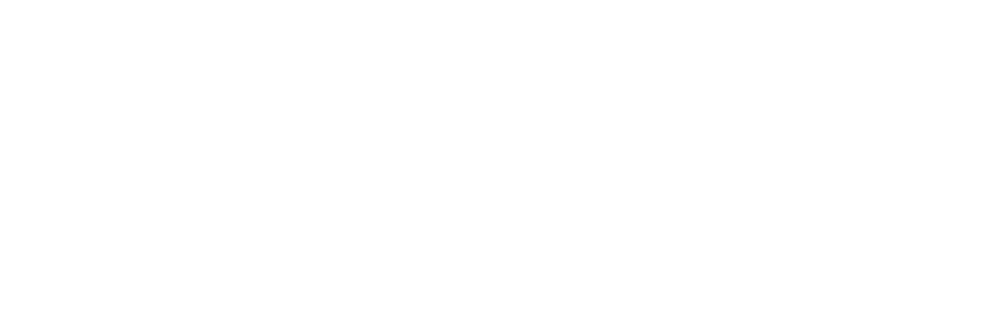 Thư điện thử Gmail có phải dịch vụ đám mây không?
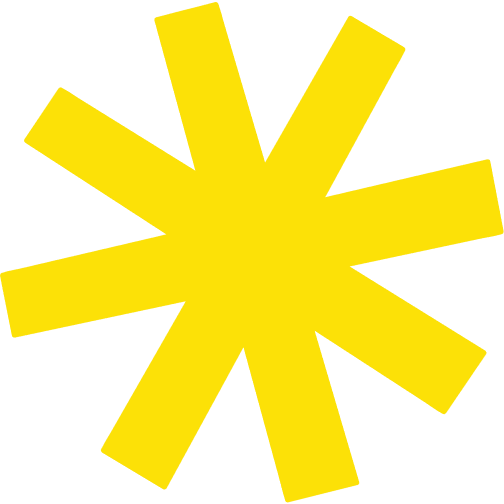 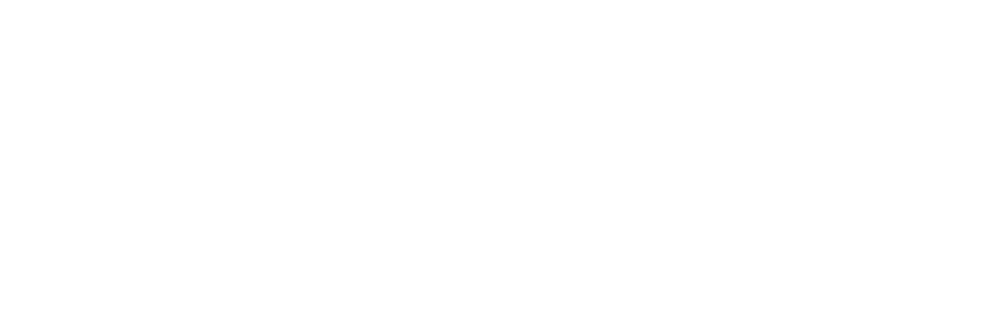 Trả lời
Thư điện thử Gmail là dịch vụ đám mây: Người dùng đã sử dụng phần mềm gửi, nhận, quản trị thư điện tử qua Internet. Google không thu phí với người dùng cá nhân nhưng thu phí của các tổ chức.
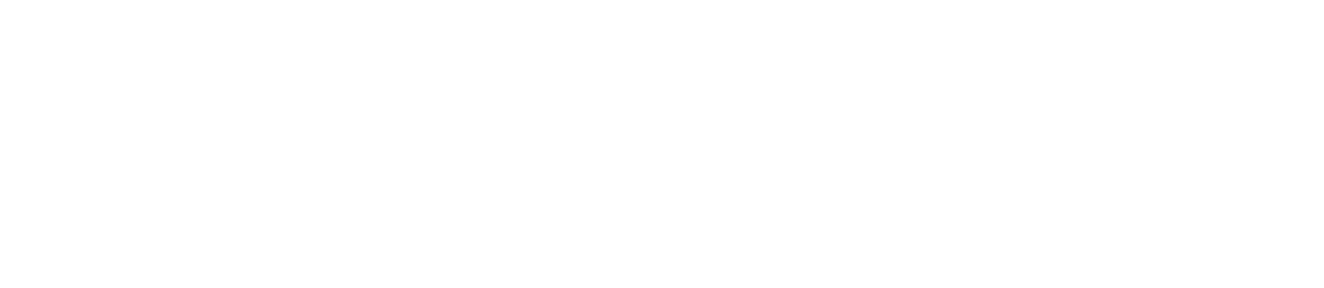 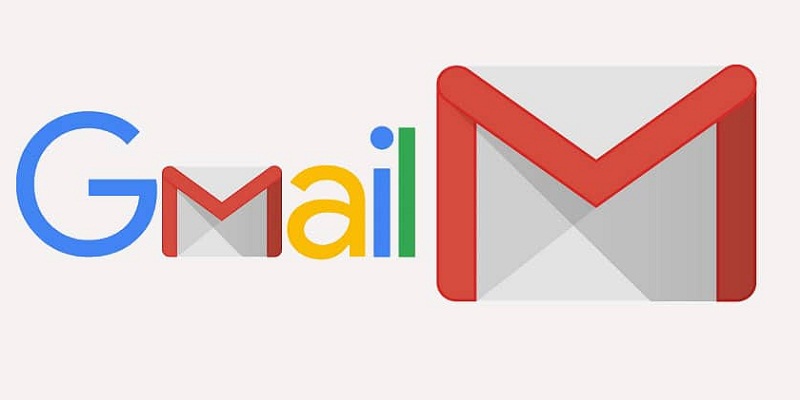 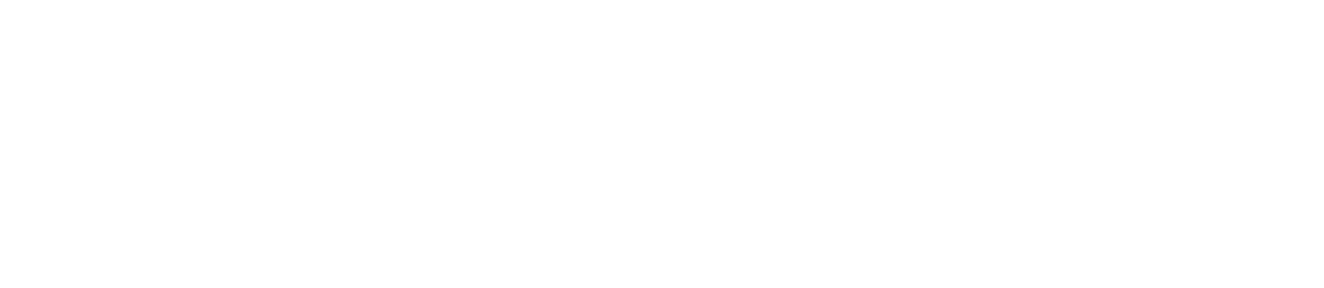 4. KẾT NỐI VẠN VẬT
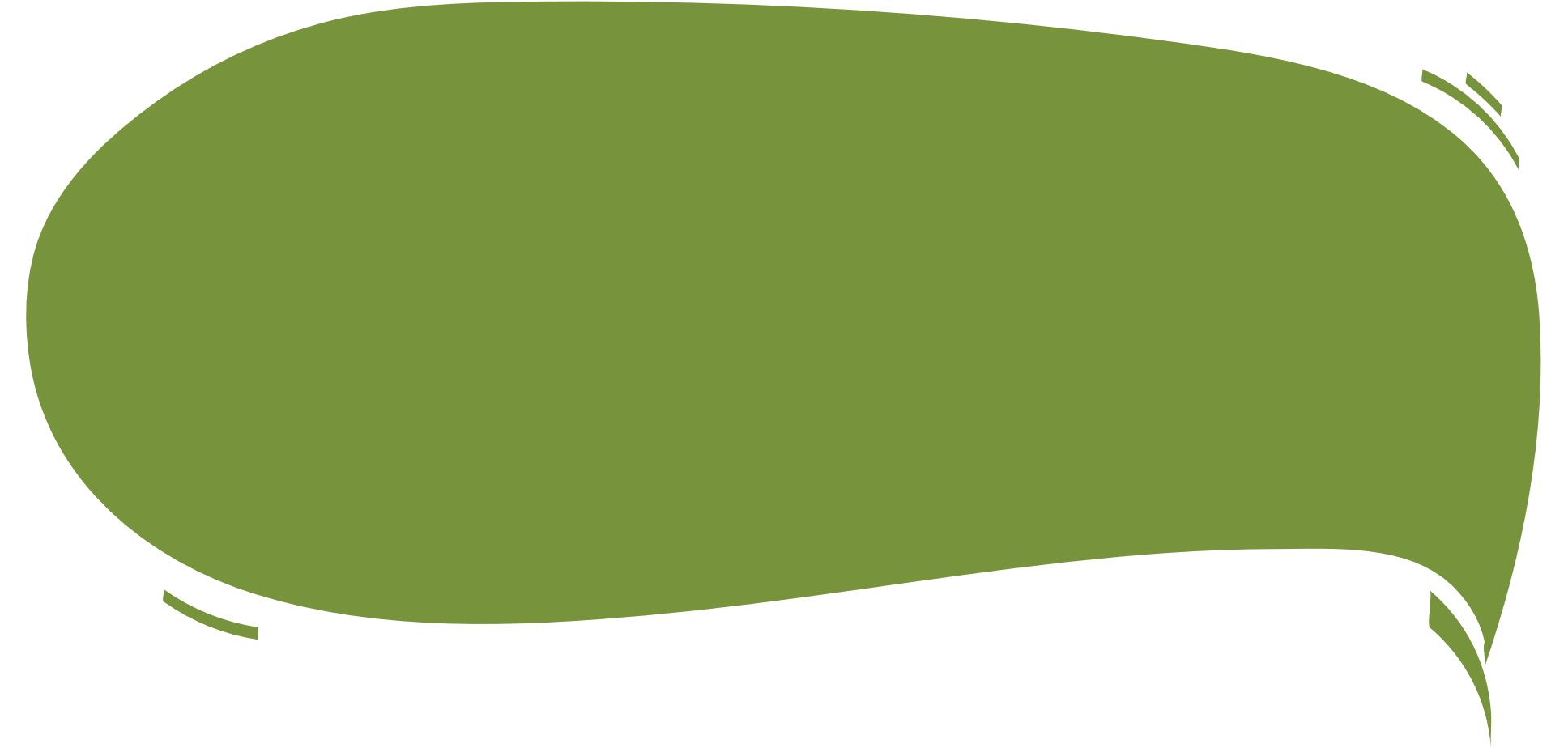 Làm việc theo cặp
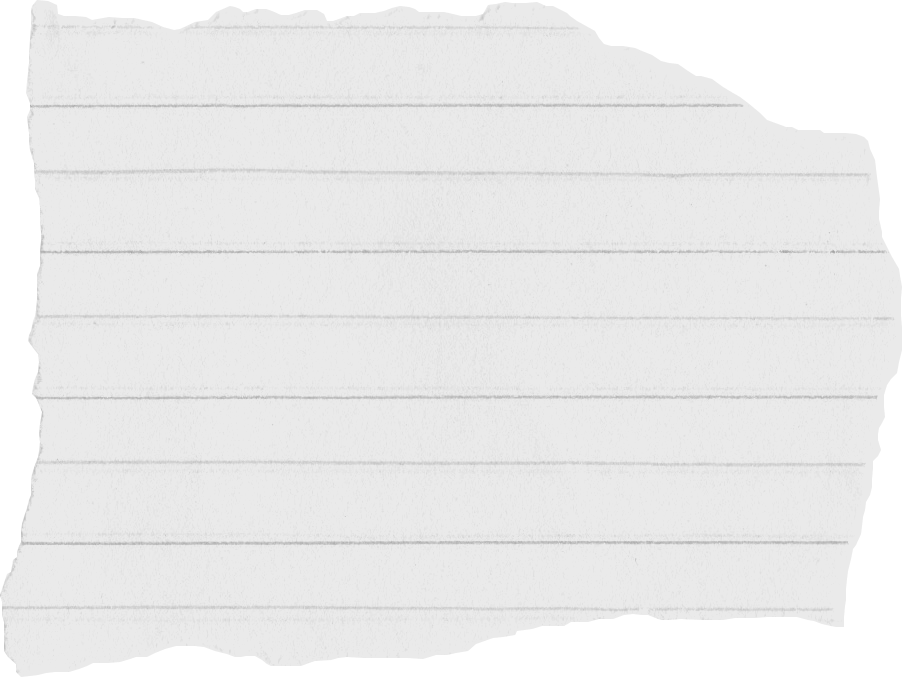 Thảo luận về lợi ích của việc dùng công tơ điện tử.
Hoạt động 4.
Công tơ điện tử làm việc như thế nào?
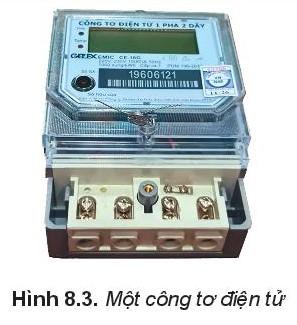 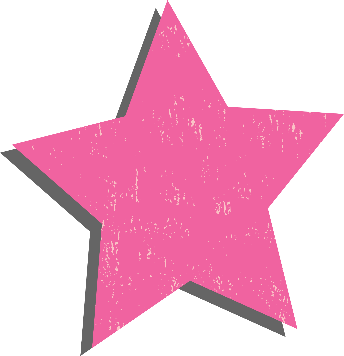 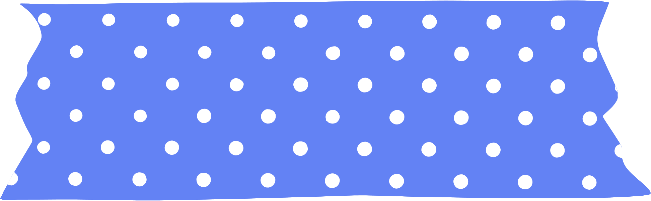 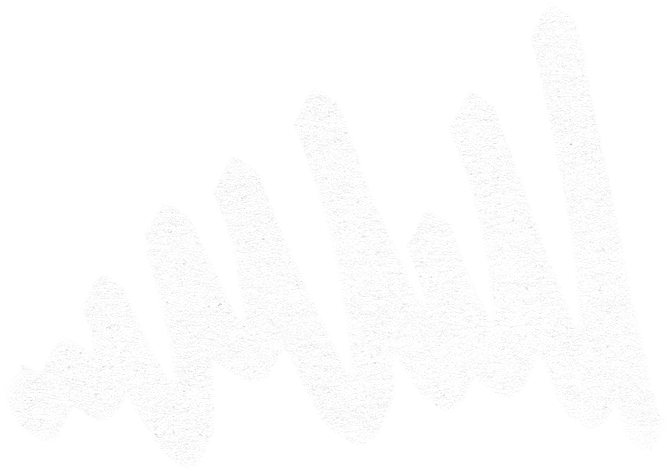 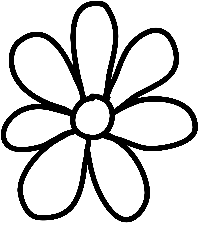 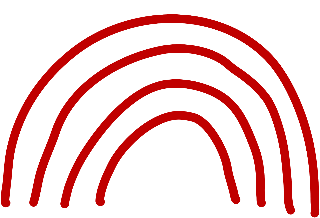 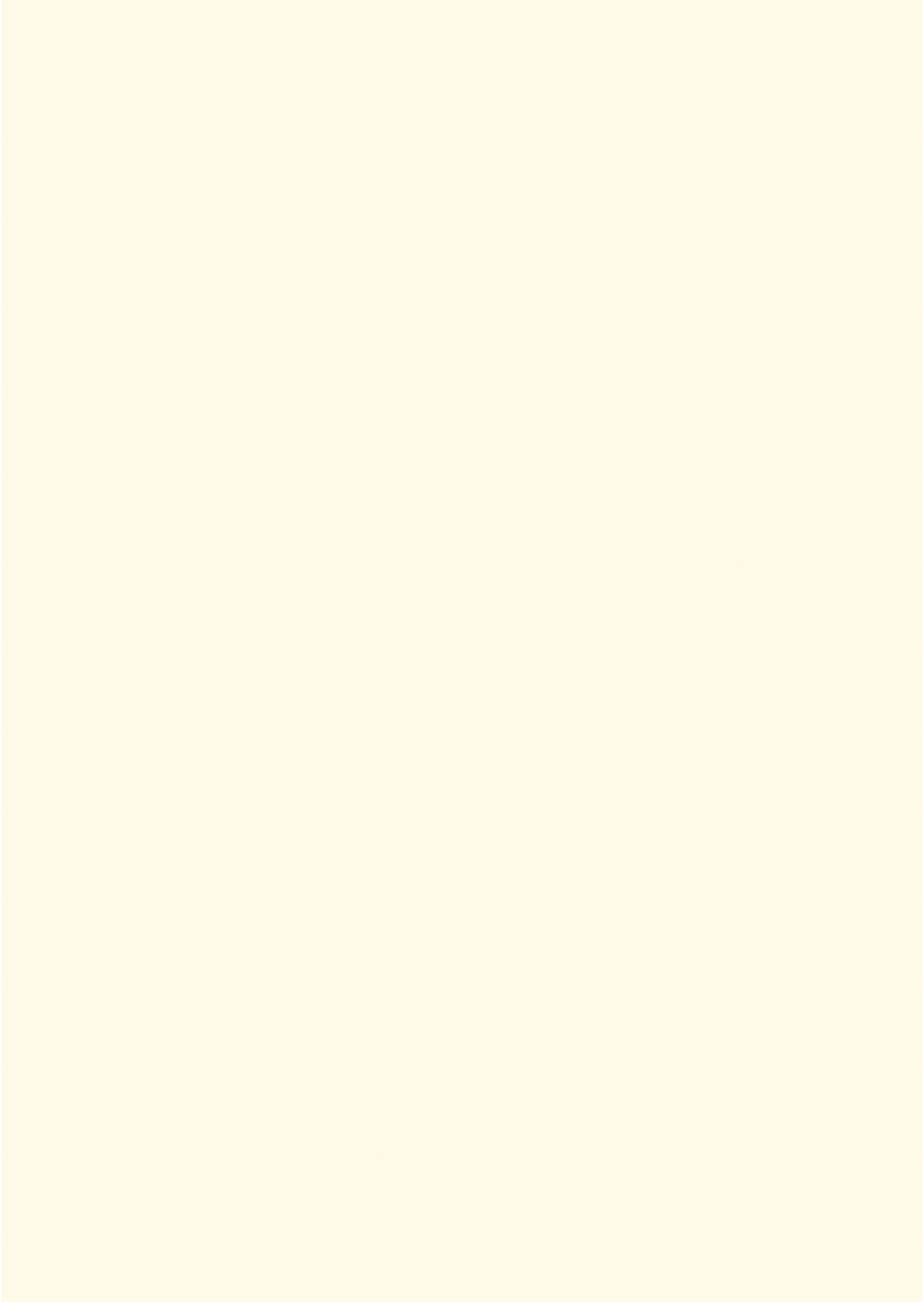 Thảo luận theo nhóm đôi
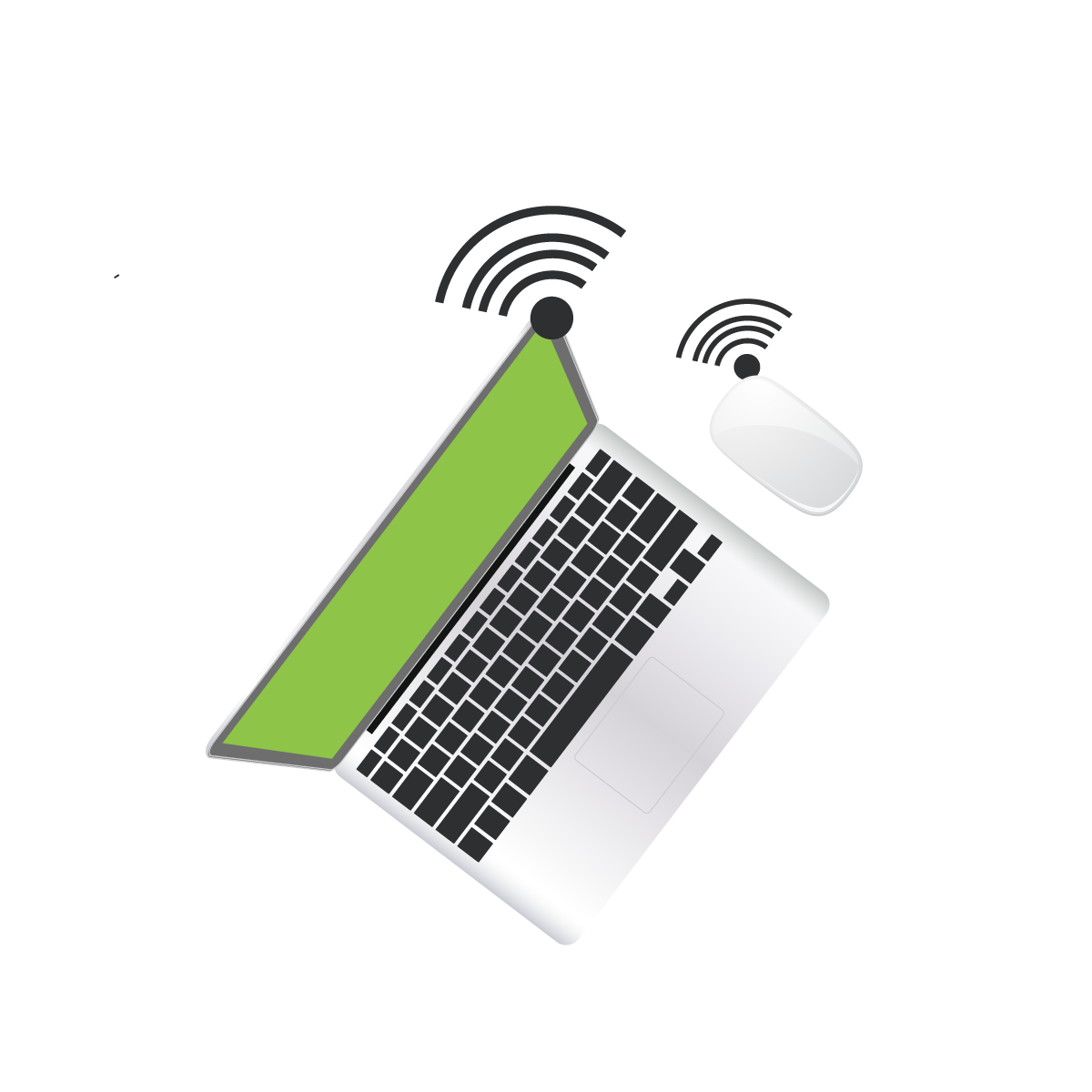 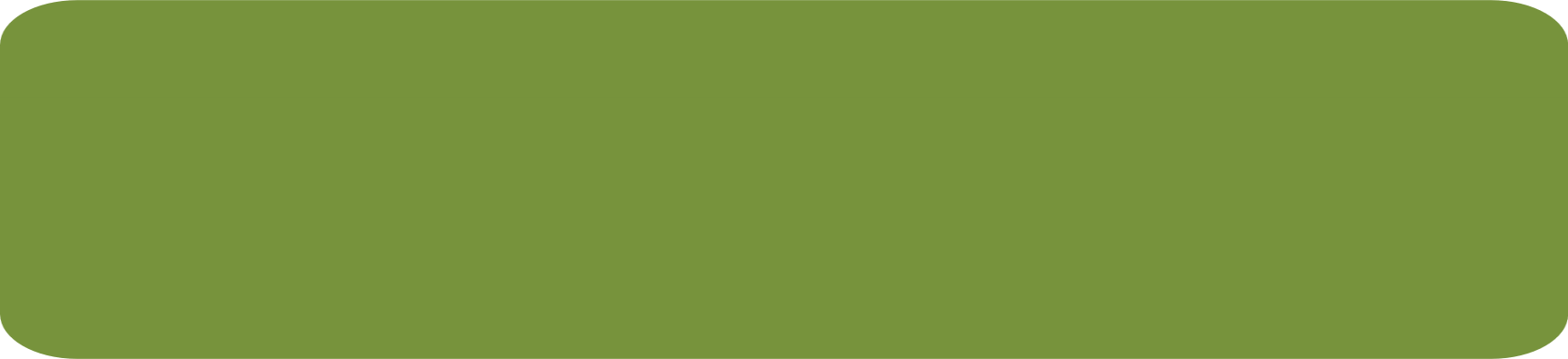 1. Nêu khái niệm IoT
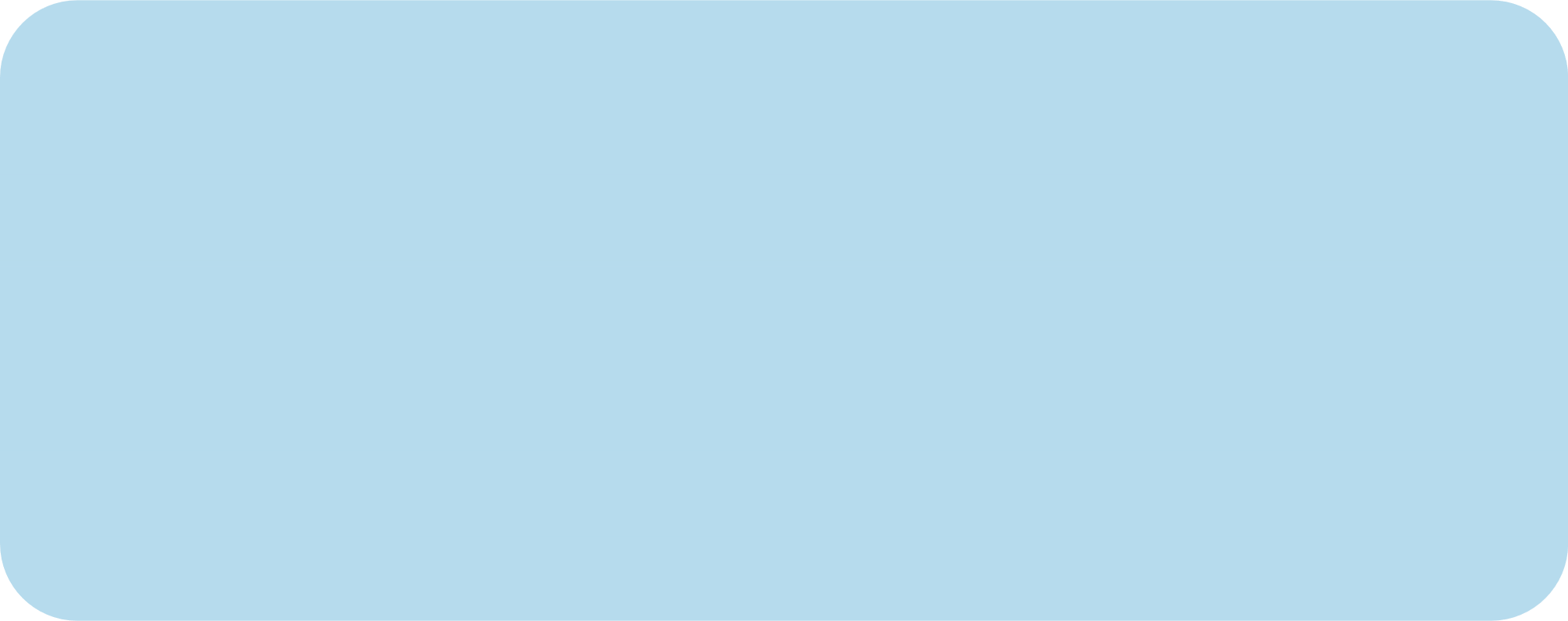 2. Trình bày một số lợi ích của IoT
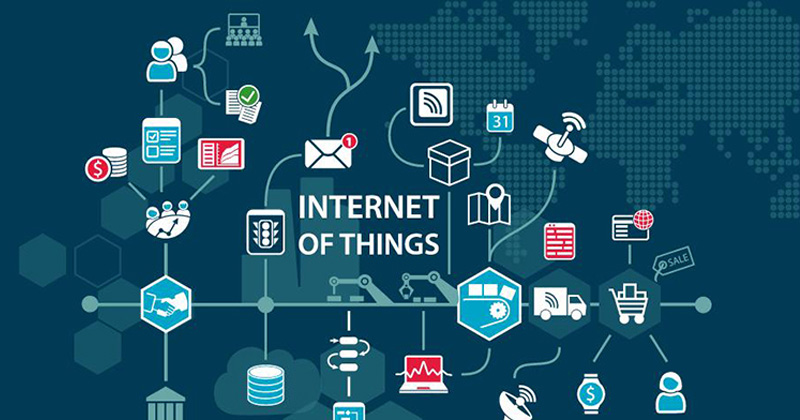 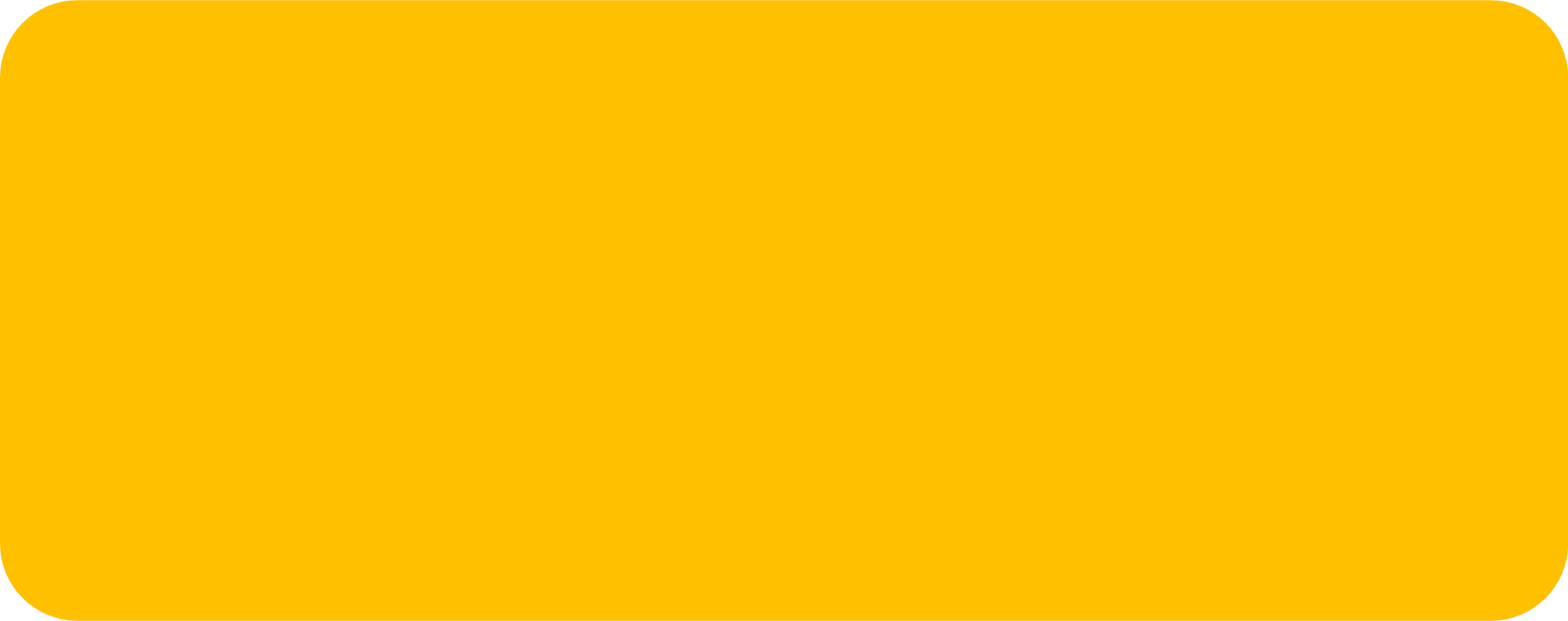 3. Lấy một vài ví dụ về IoT
TRẢ LỜI
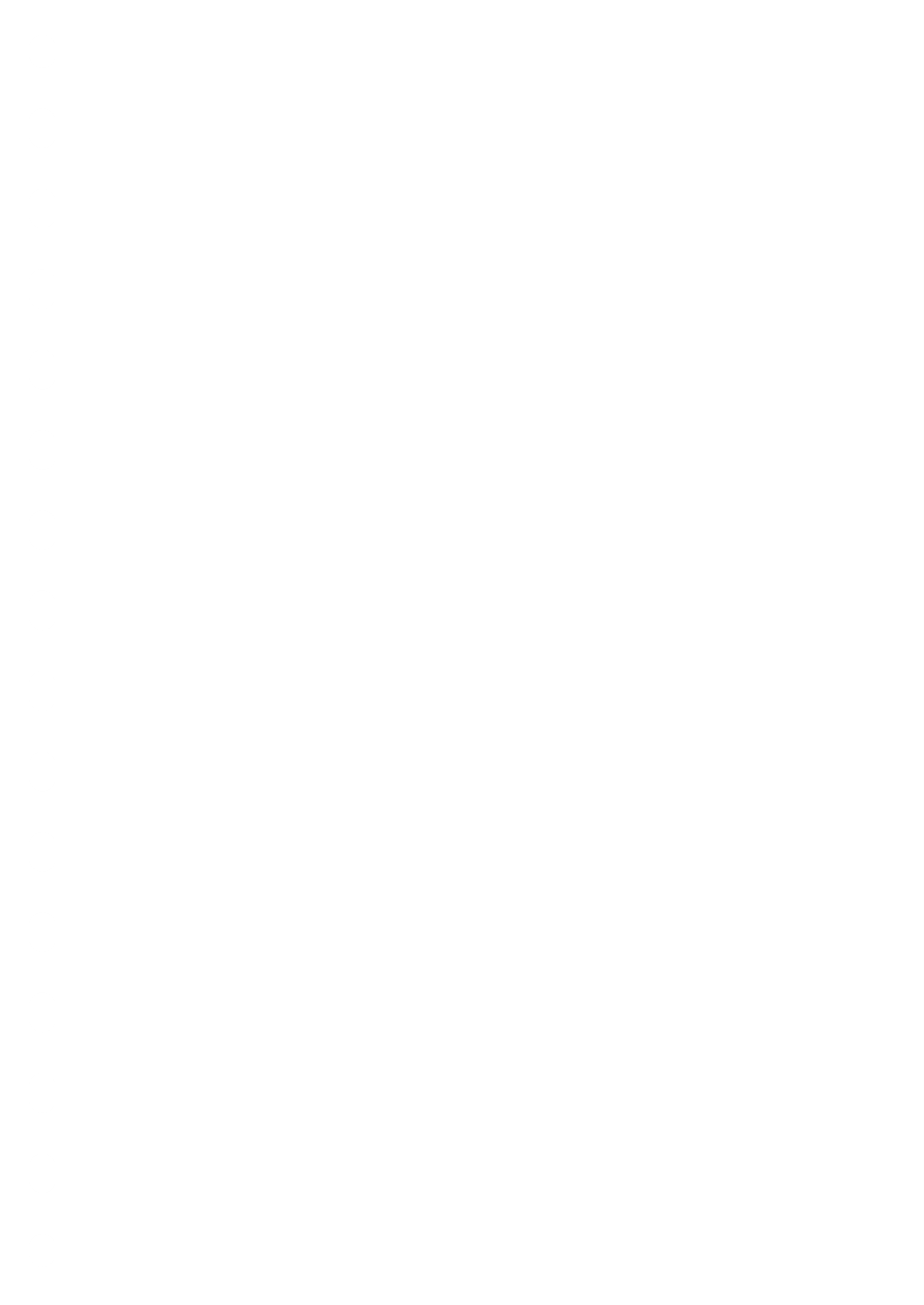 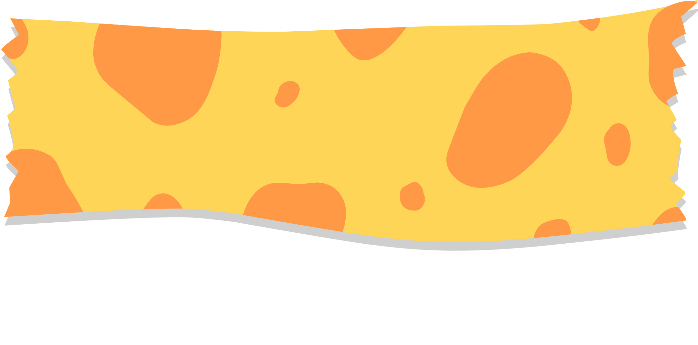 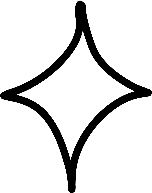 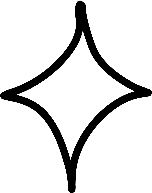 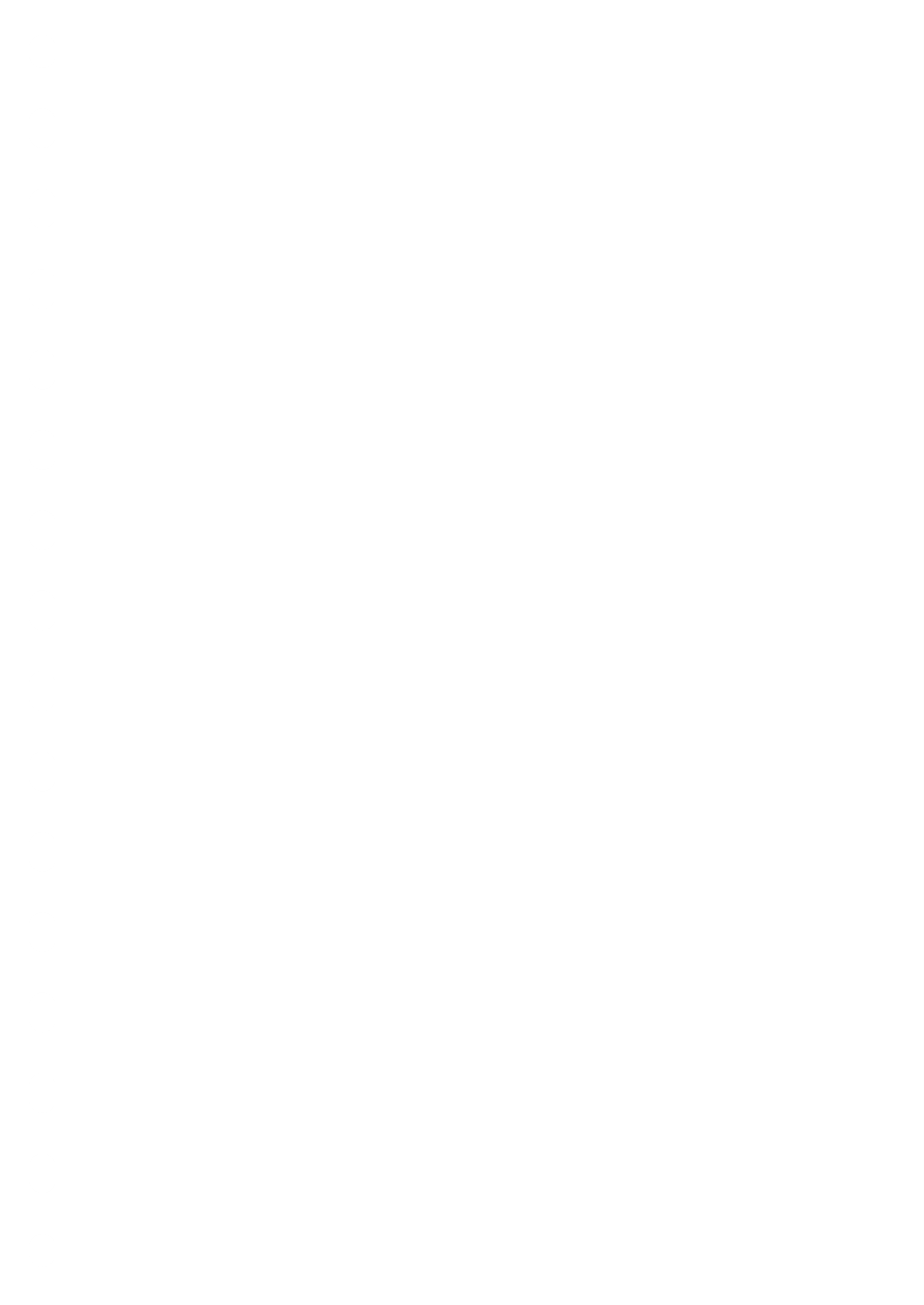 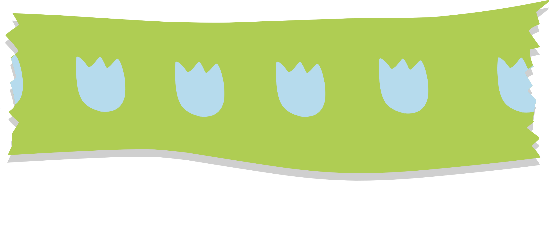 Lợi ích
Khái niệm
Thu thập dữ liệu tự động, có thể thay thế cho con người ở những môi trường làm việc không thuận lợi.
Giảm chi phí thu thập và xử lí dữ liệu.
Dữ liệu được thu thập liên tục, tức thời nên có thể nắm bắt được trạng thái của hệ thống để có những quyết định đúng đắn và kịp thời.
IoT: là việc liên kết các thiết bị thông minh để tự động thu thập, trao đổi và xử lí dữ liệu phục vụ cho các mục đích khác nhau.
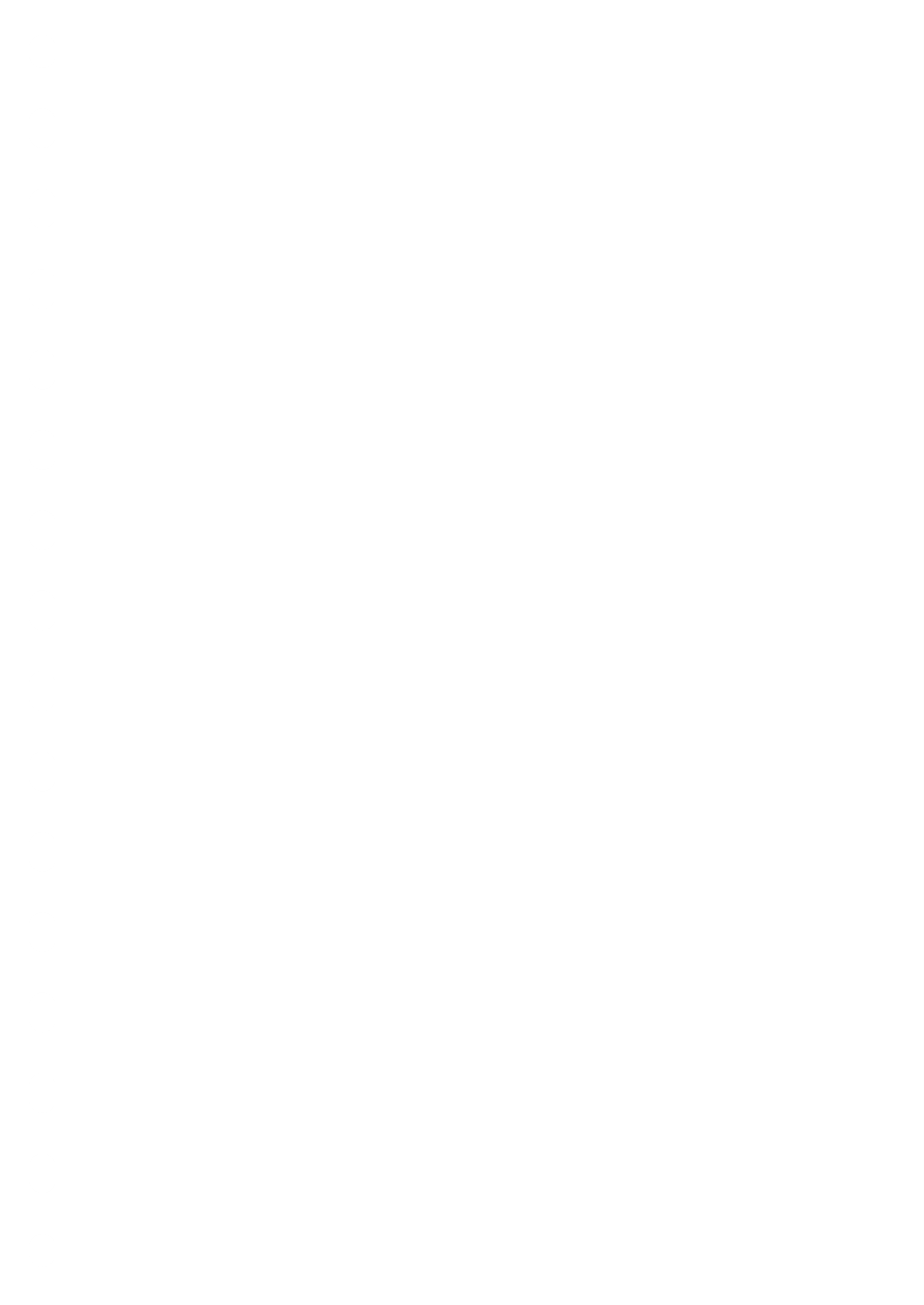 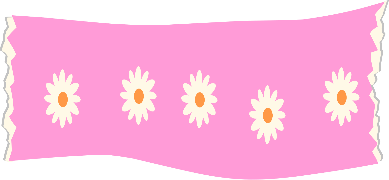 Ví dụ
Thu phí không dừng trên các đường cao tốc.
Nhà thông minh.
Câu hỏi và bài tập củng cố
Trong một mạng IoT, có nhất thiết là thiết bị thông minh chỉ nối với nhau qua Internet hay không?
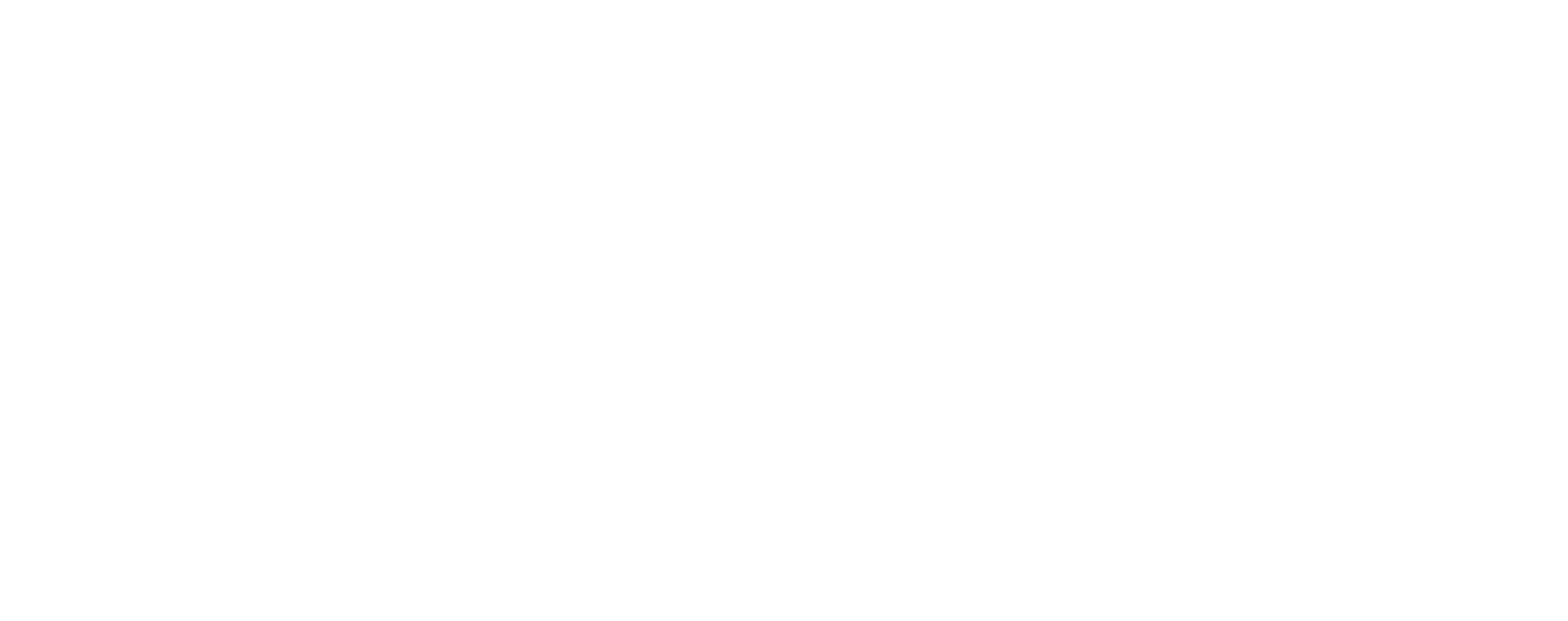 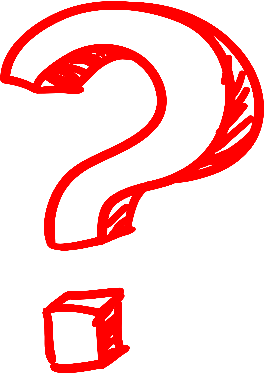 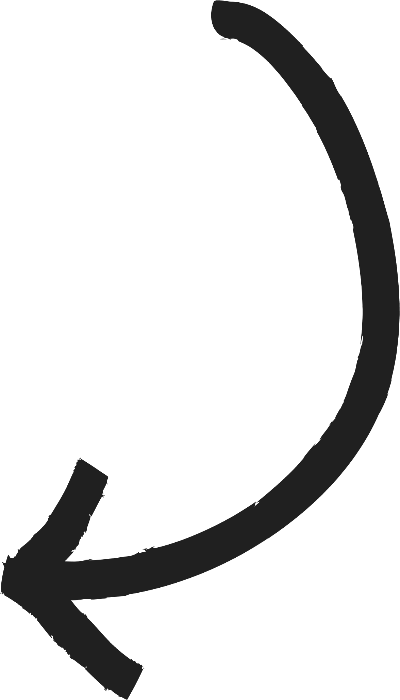 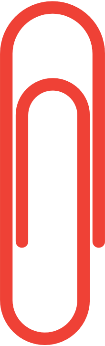 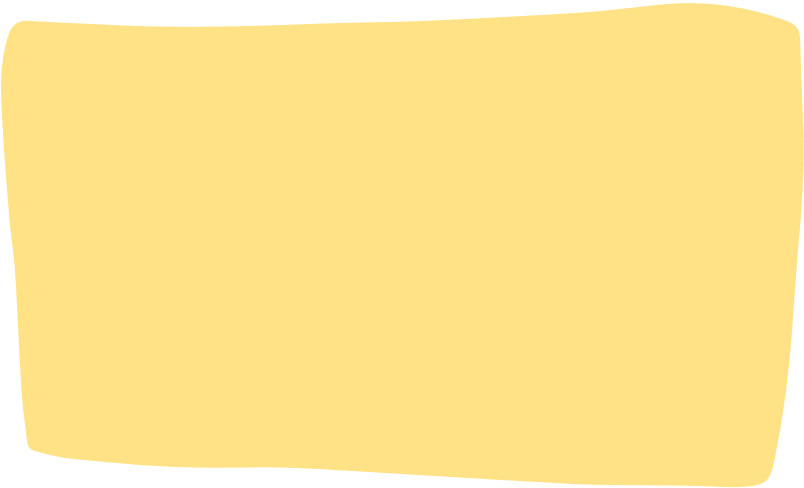 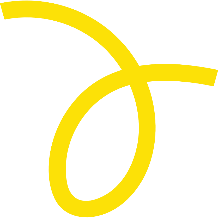 Ngoài Internet, việc kết nối có thể thực hiện qua Bluetooth, ZigBee, hồng ngoại
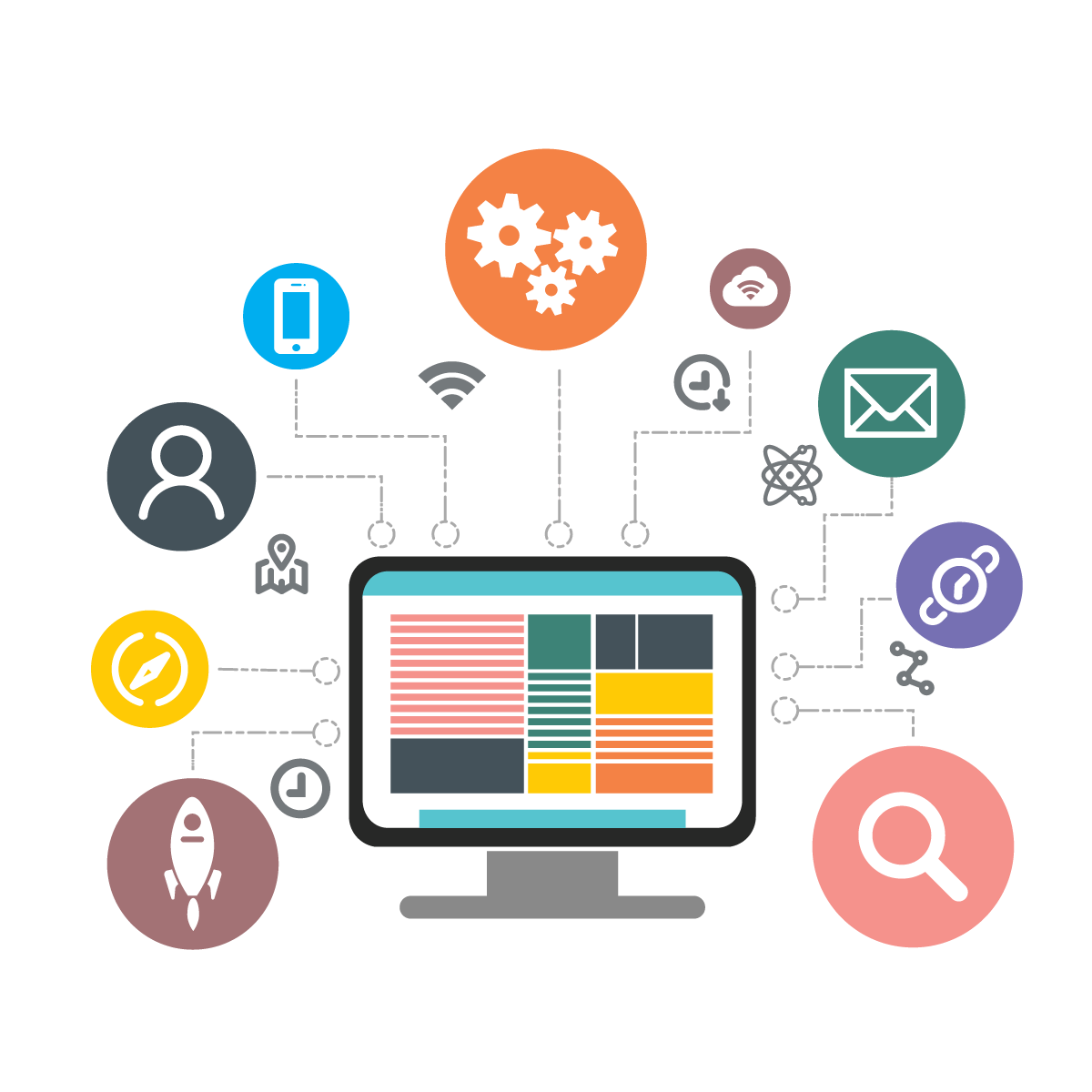 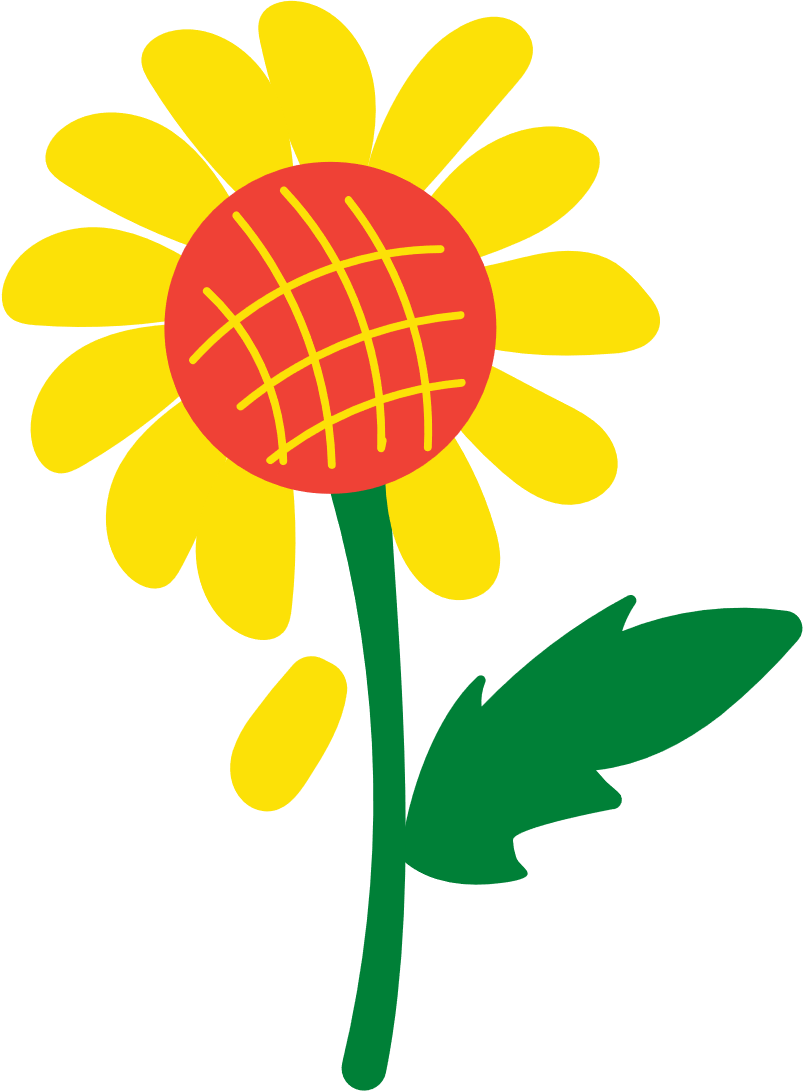 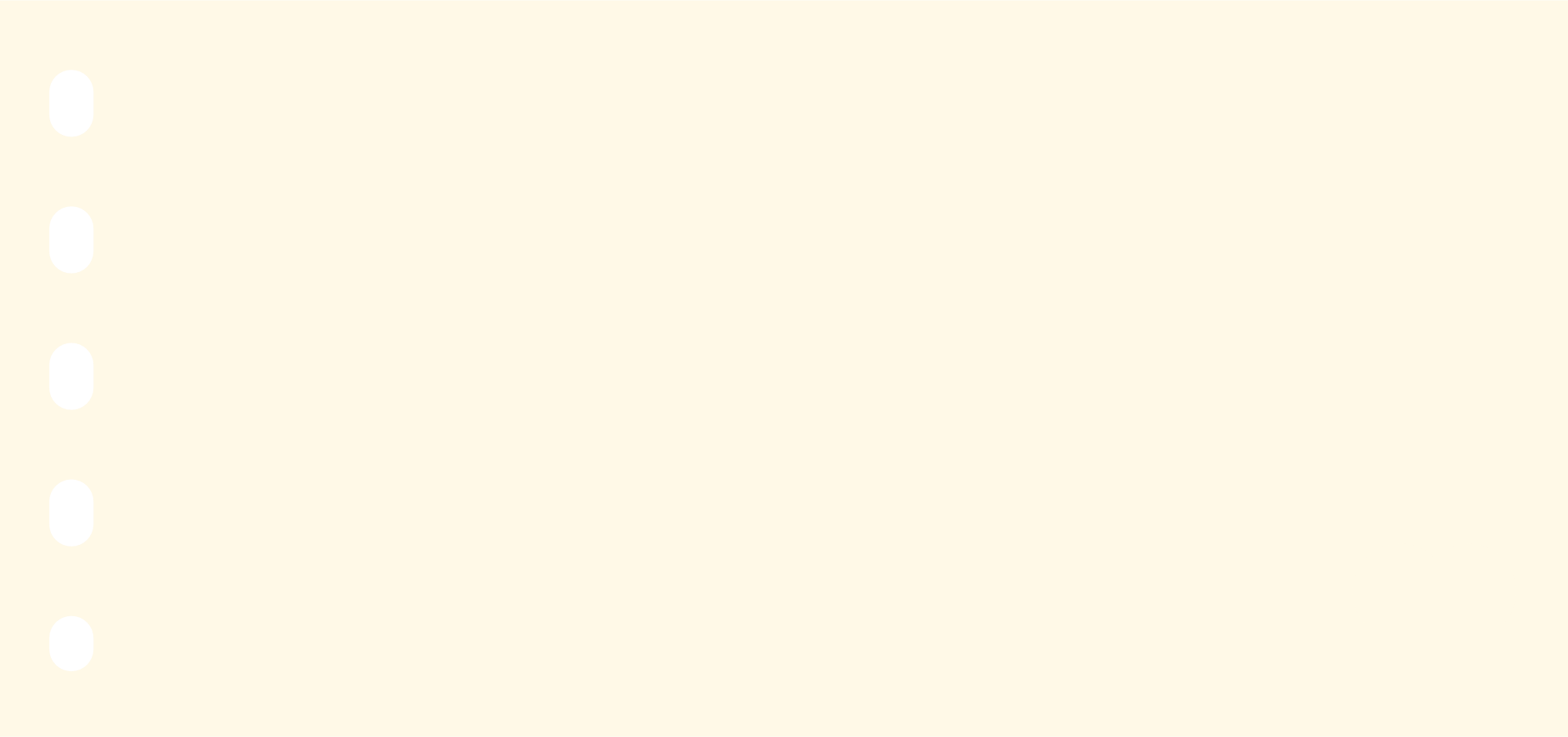 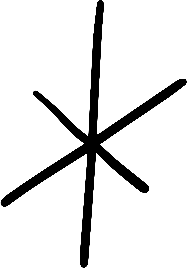 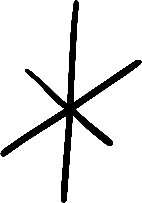 LUYỆN TẬP
Câu 1. Phân tích ích lợi của giải pháp thu phí không dừng 
trên đường cao tốc.
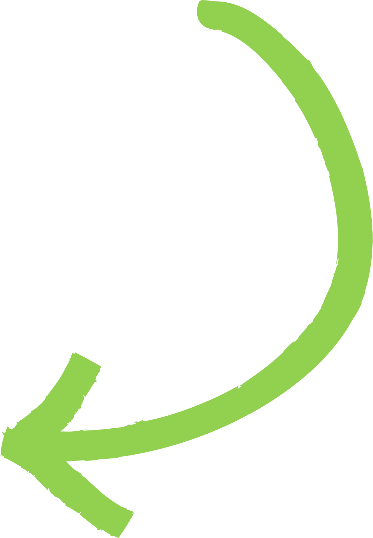 P
B
T
Y
E
O
U
A
M
T
Lợi ích của hệ thống thu phí không dừng :
Lái xe không phải chuẩn bị tiền mặt, giảm thời gian đi qua trạm.
Không phải in vé, không phải bán vé và soát vé mất thời gian.
Số liệu thu phí được chuyển tức thời về cơ sở dữ liệu, tổng hợp nhanh chóng và làm giảm hẳn tình trạng gian lận.
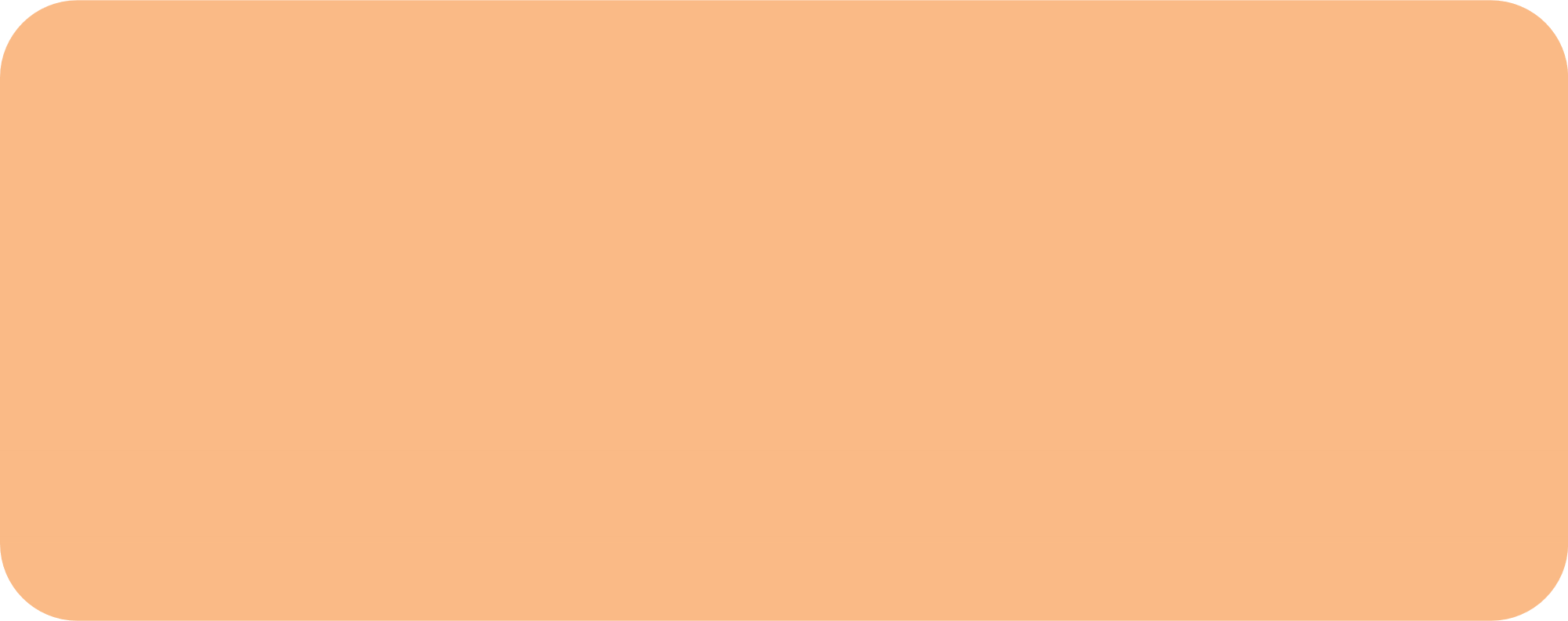 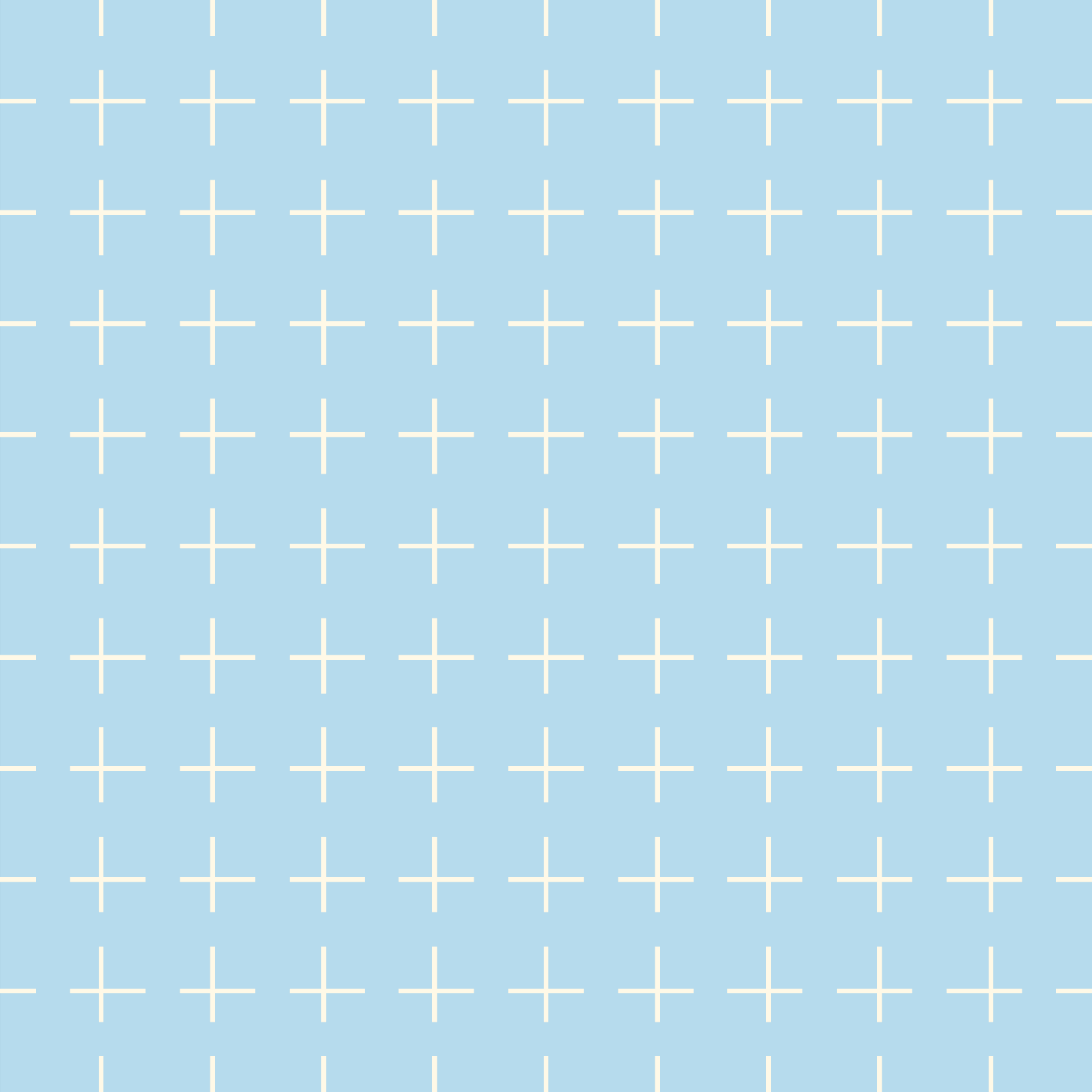 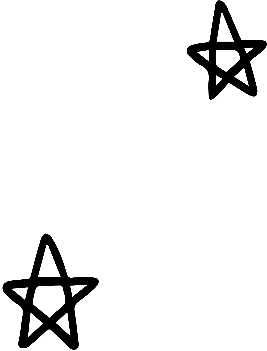 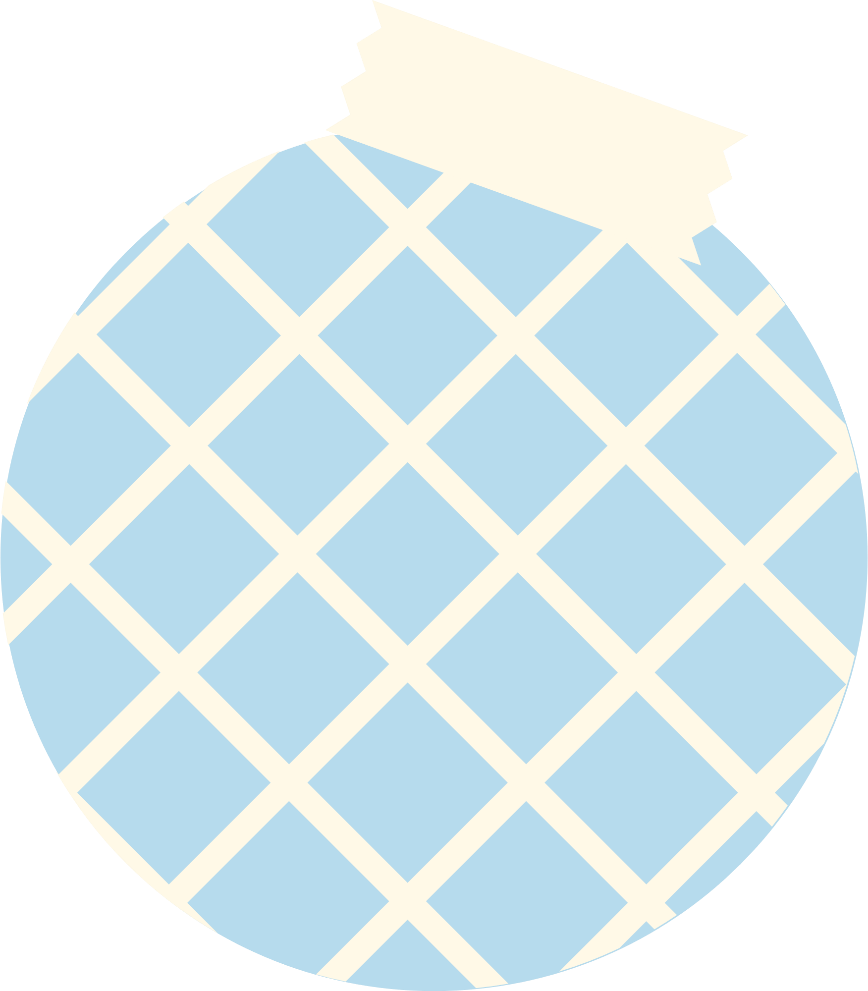 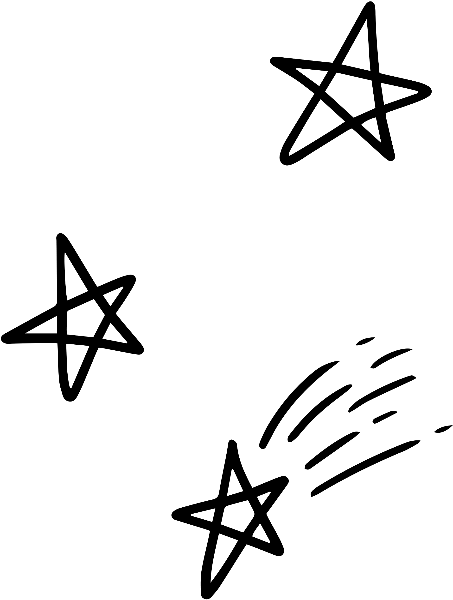 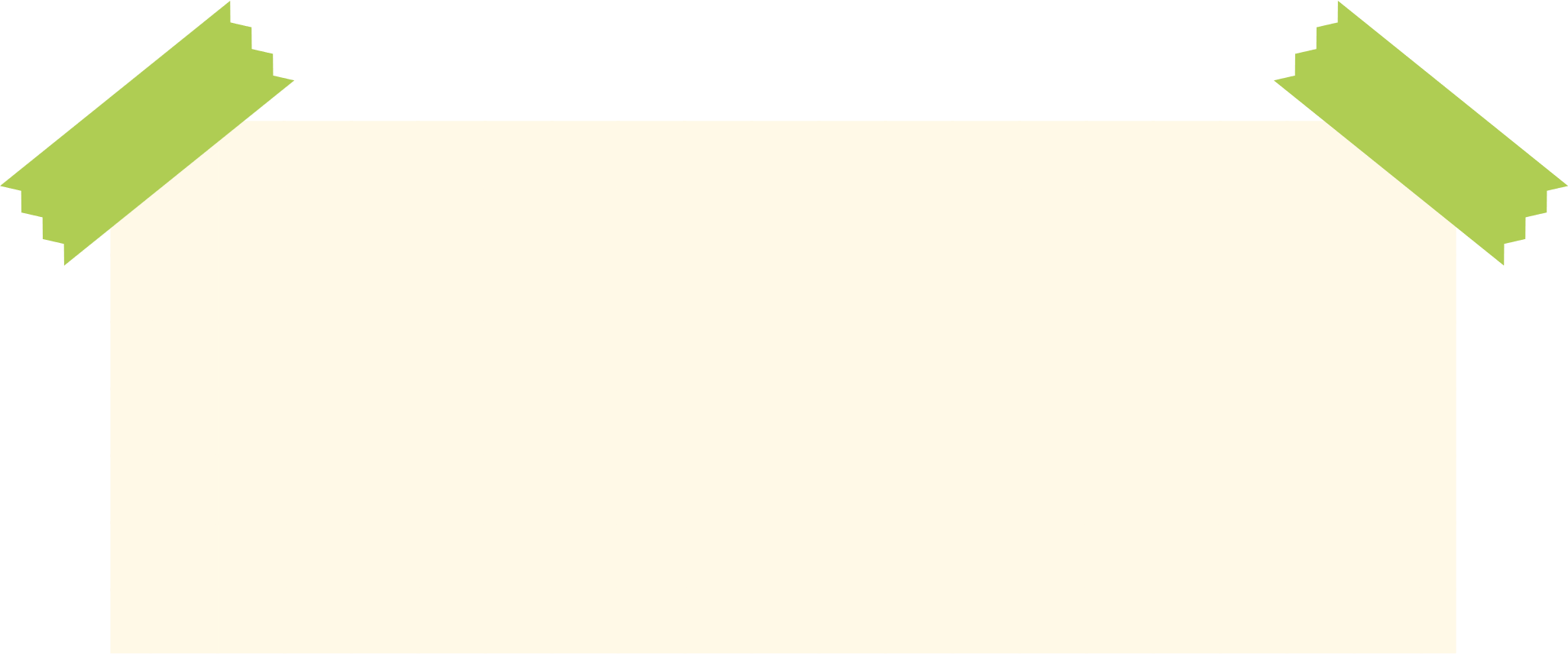 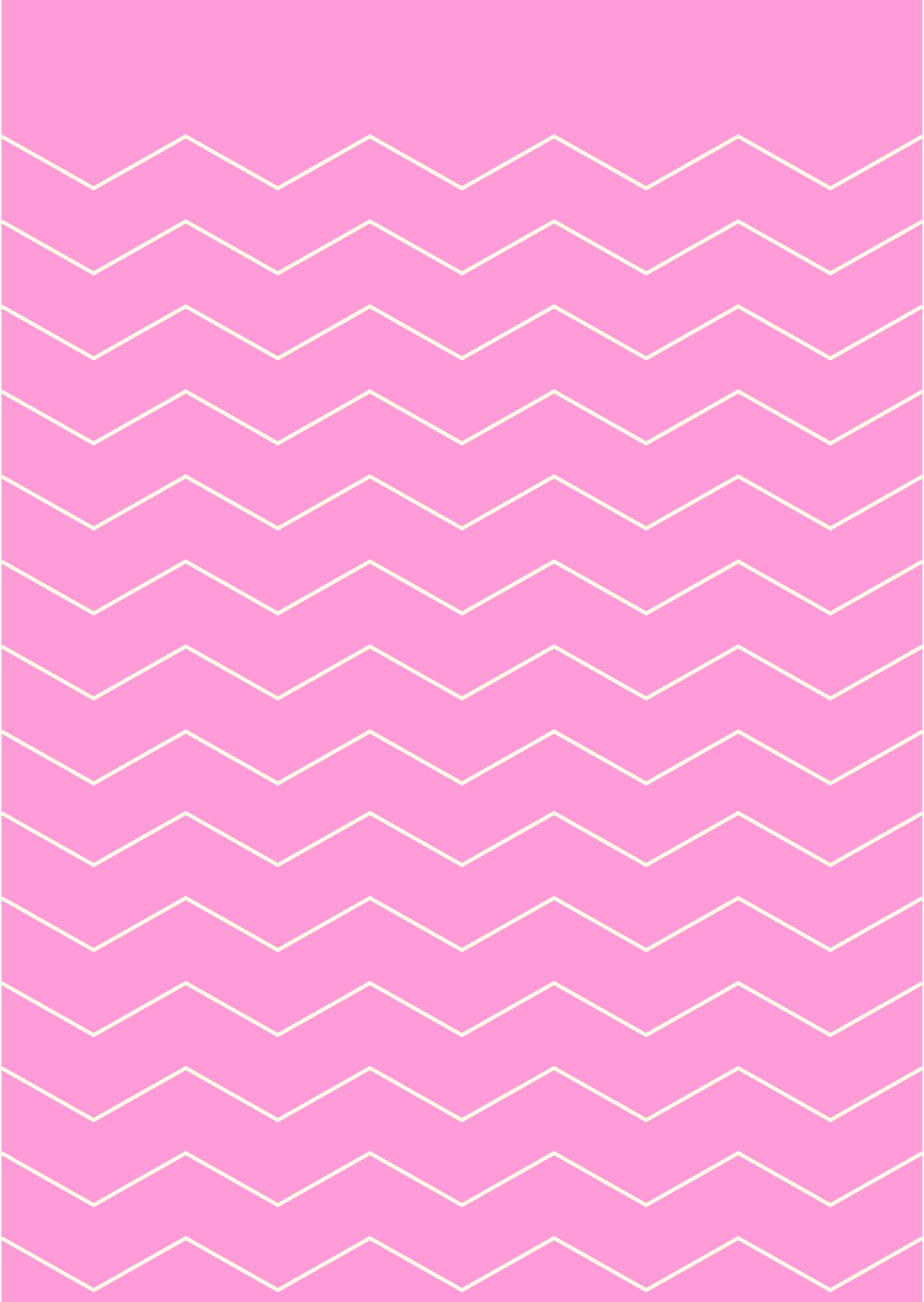 VẬN DỤNG
Câu 1. Tìm qua Internet một ứng dụng điện toán đám mây của một doanh nghiệp Việt Nam.
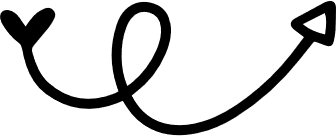 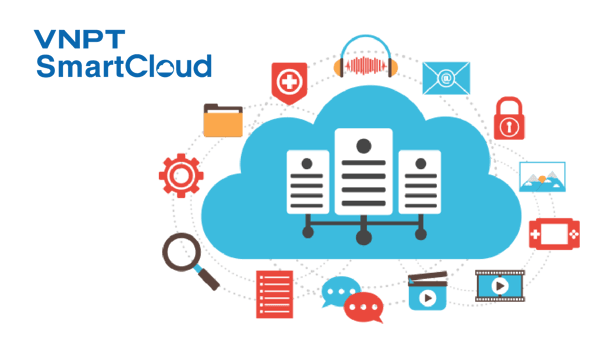 Ví dụ: VNPT Cloud